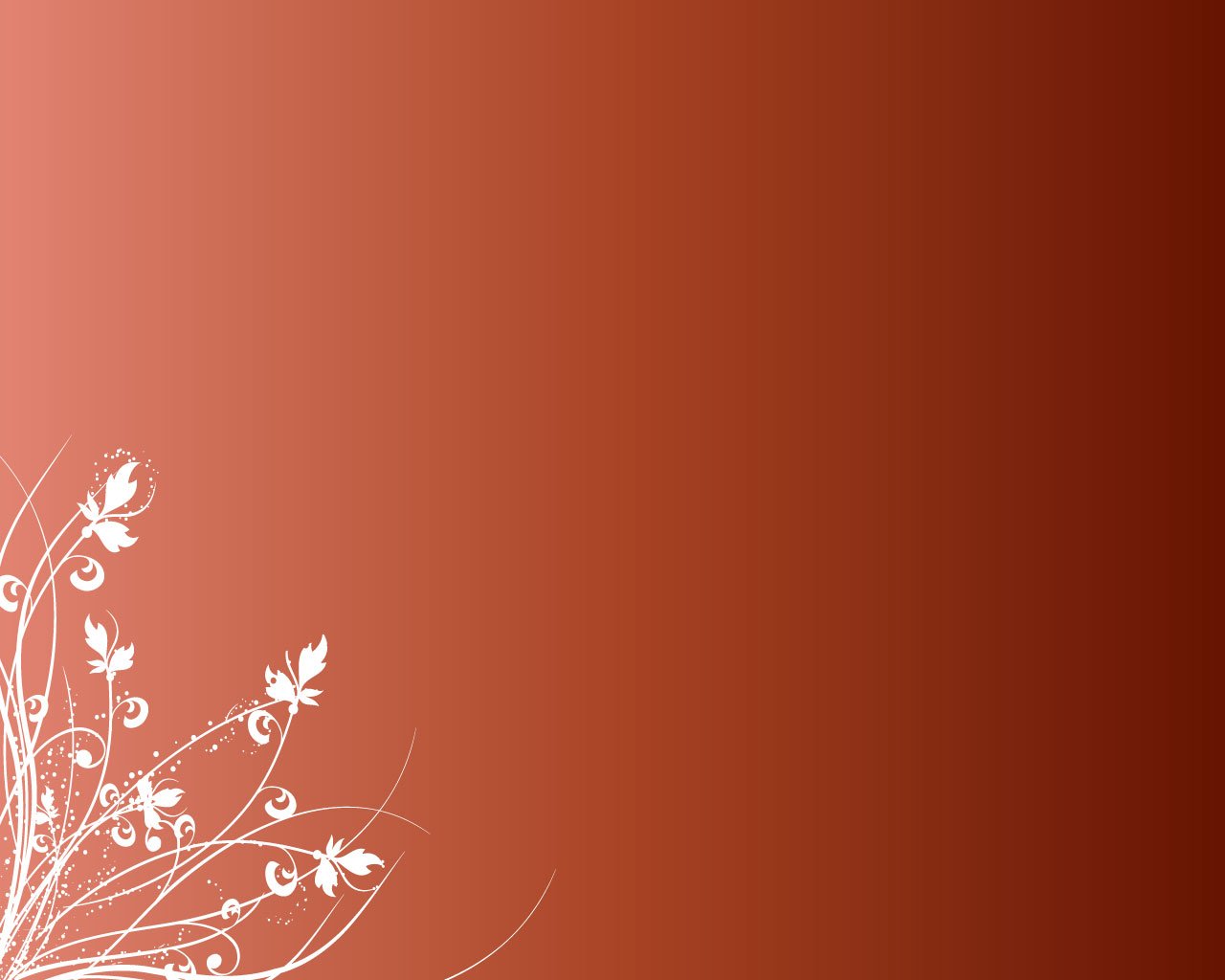 ГКОУ ВО «Специальная (коррекционная) общеобразовательная школа-интернат г.Меленки»
Открытое занятие 
педагога-психолога с детьми 3 класса.



                                  Выполнила Федотова Н.Н.
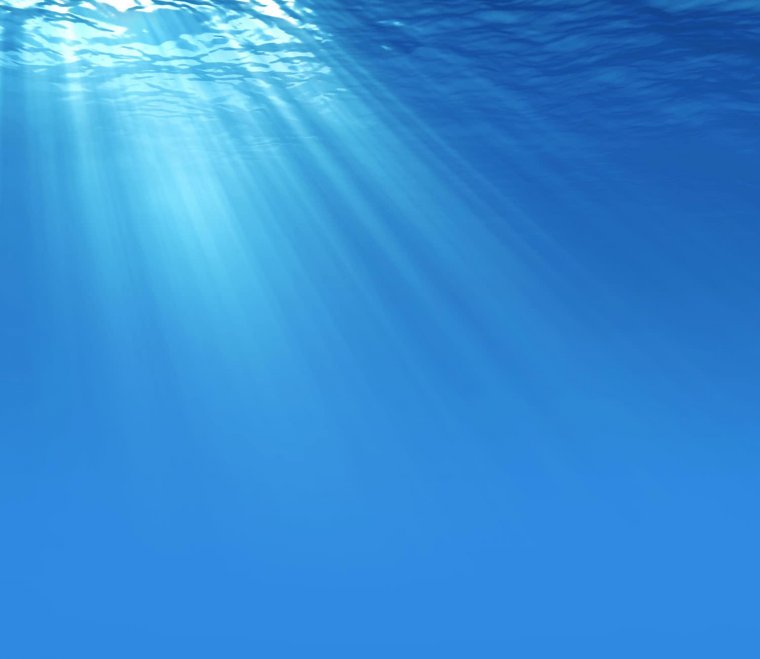 Морское путешествие
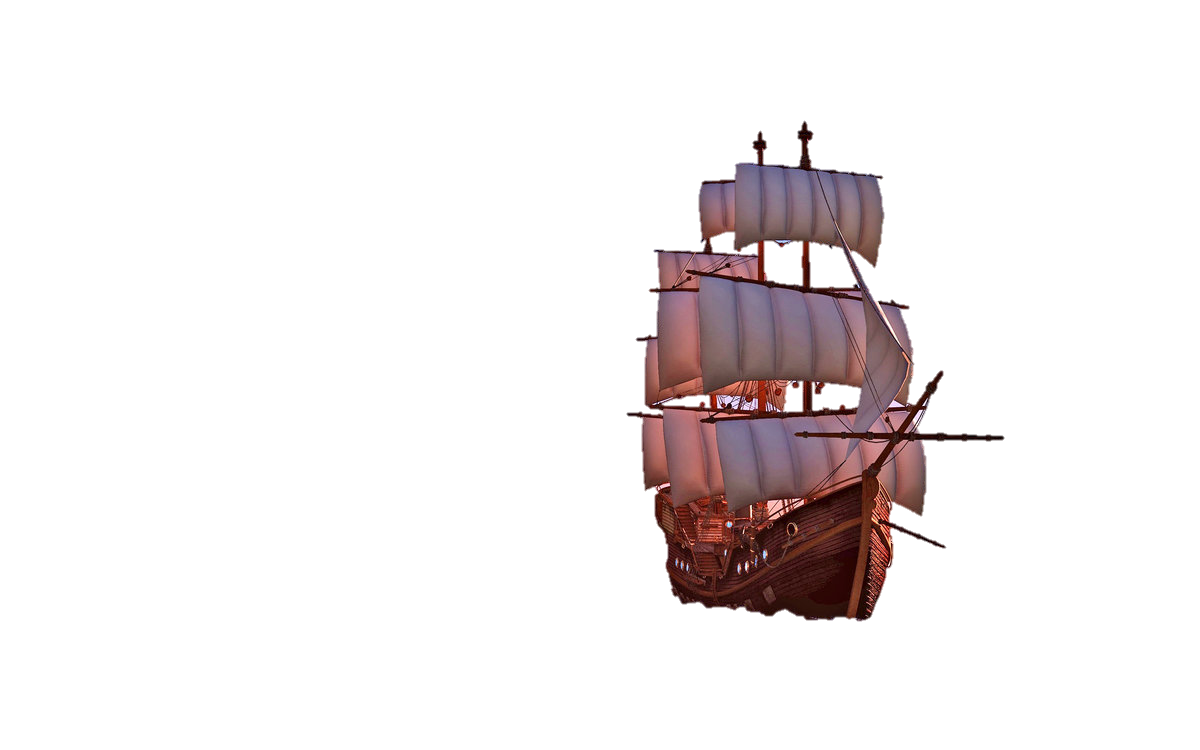 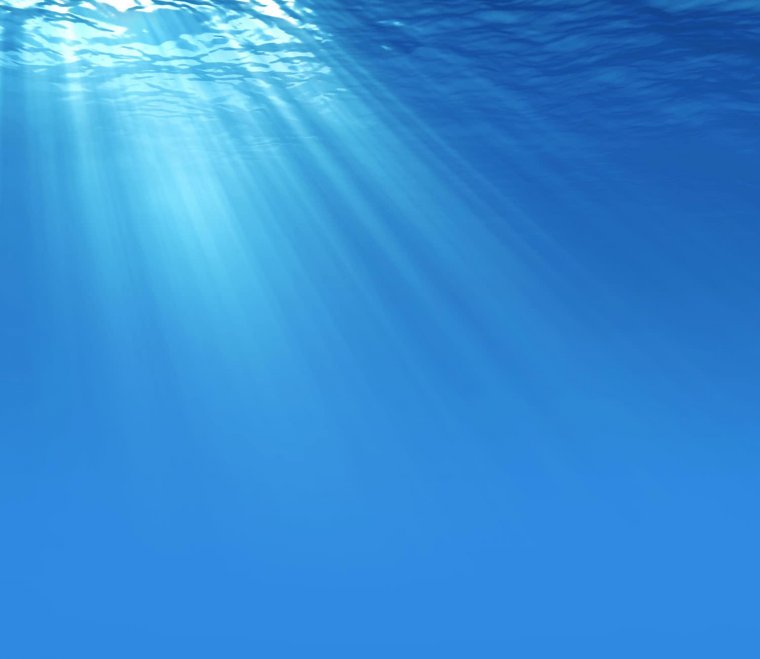 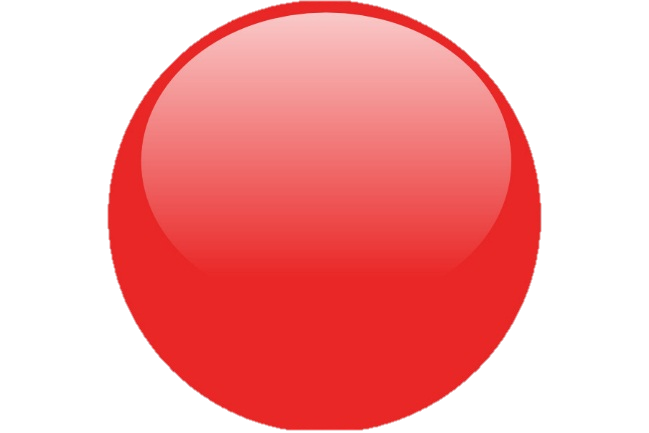 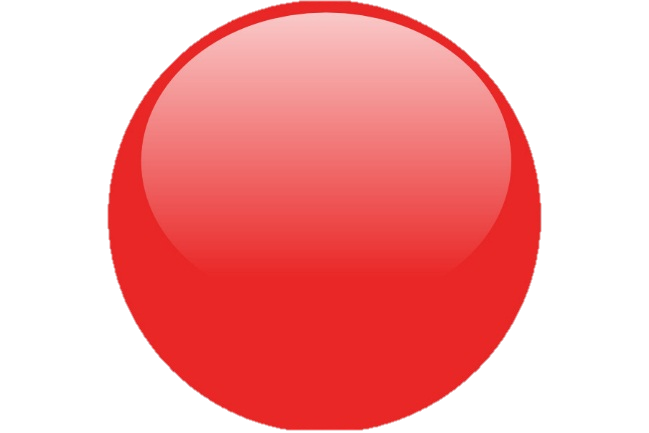 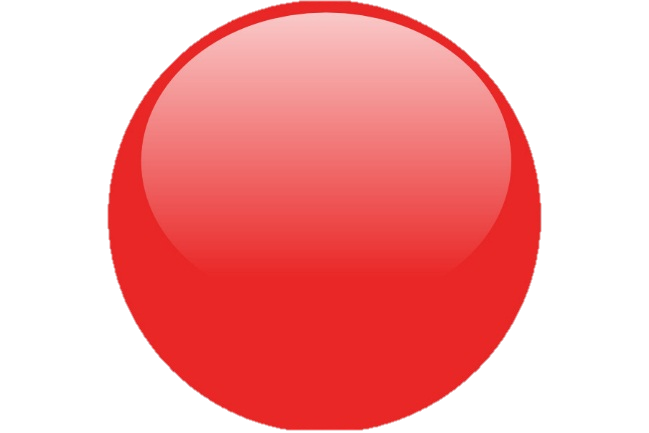 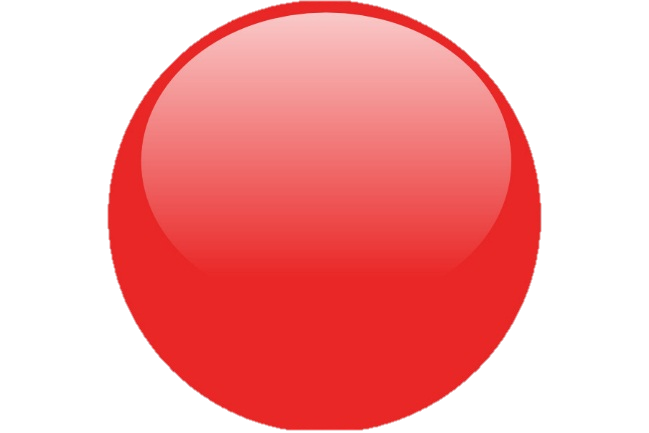 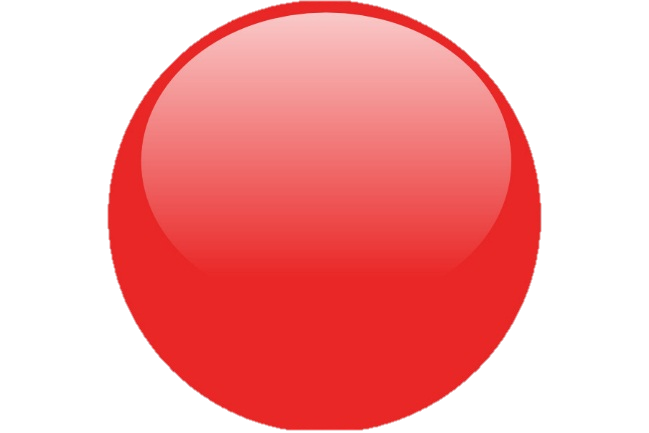 с
е
х
п
у
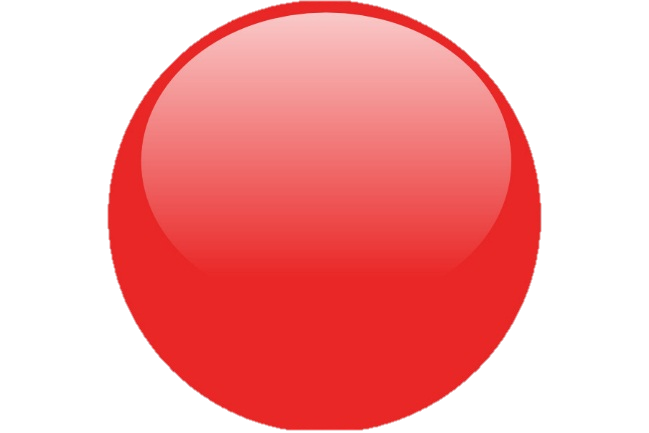 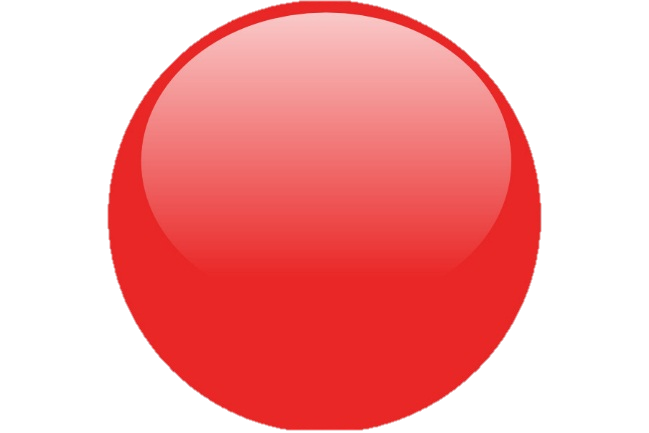 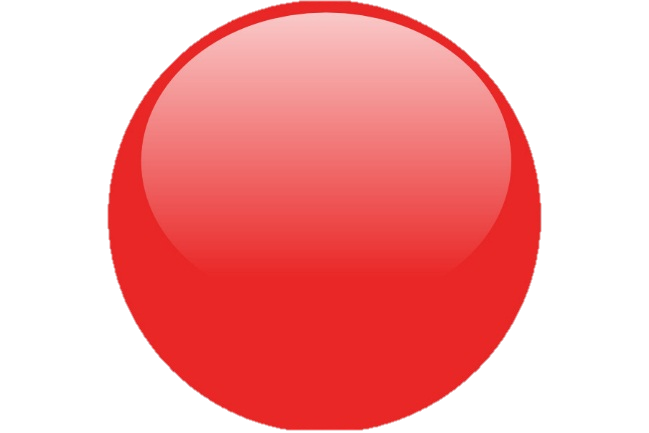 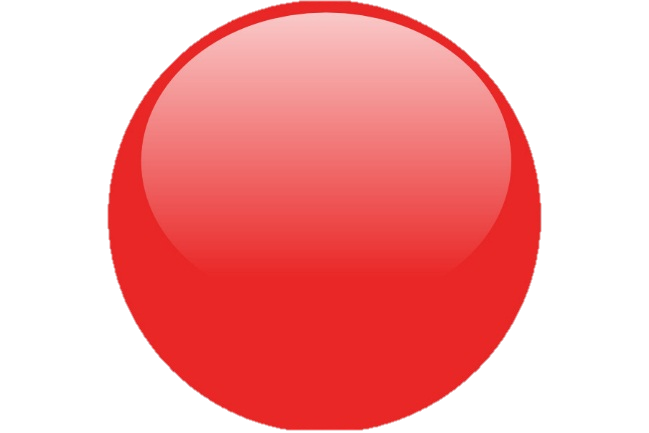 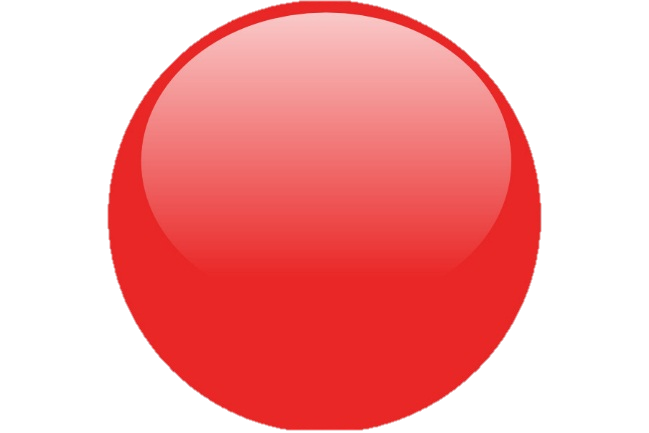 у
е
х
с
п
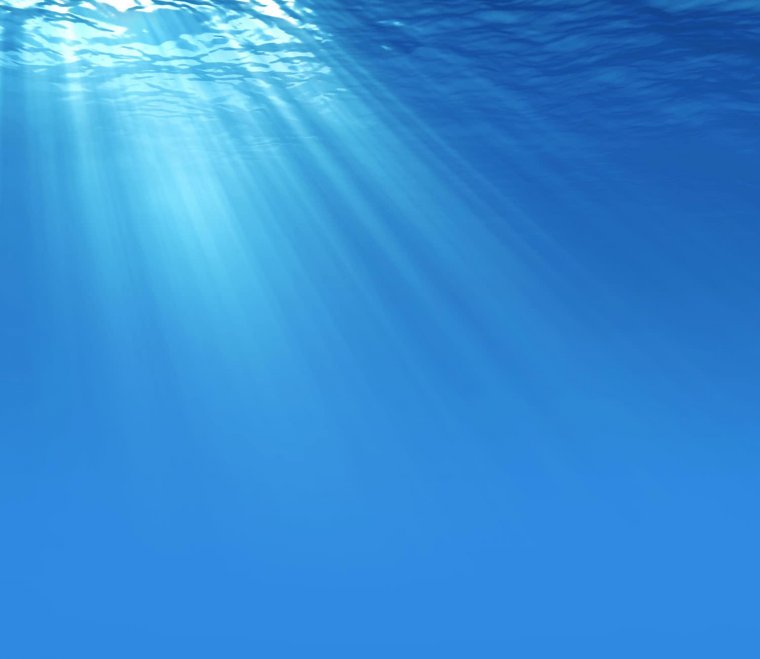 У С П Е Х
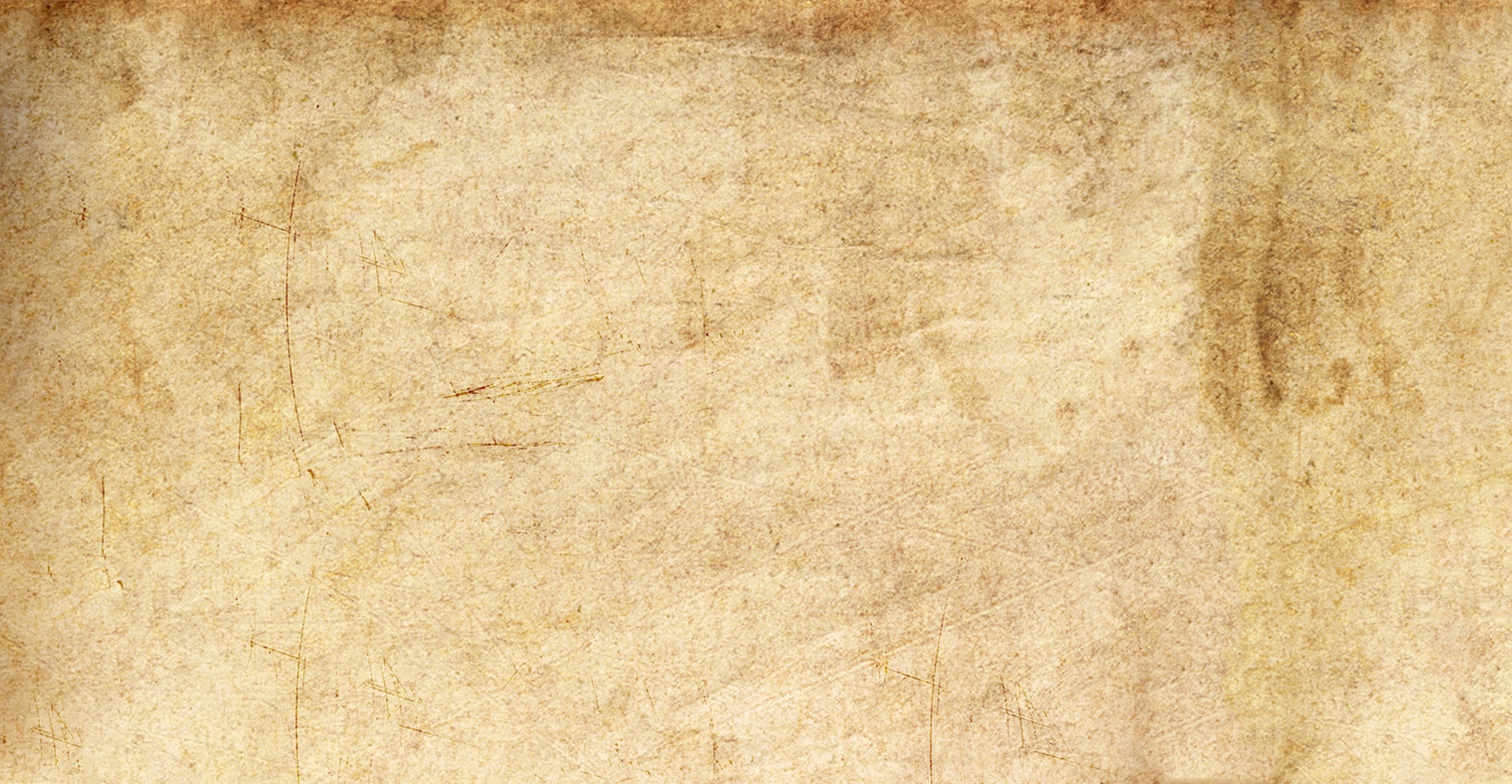 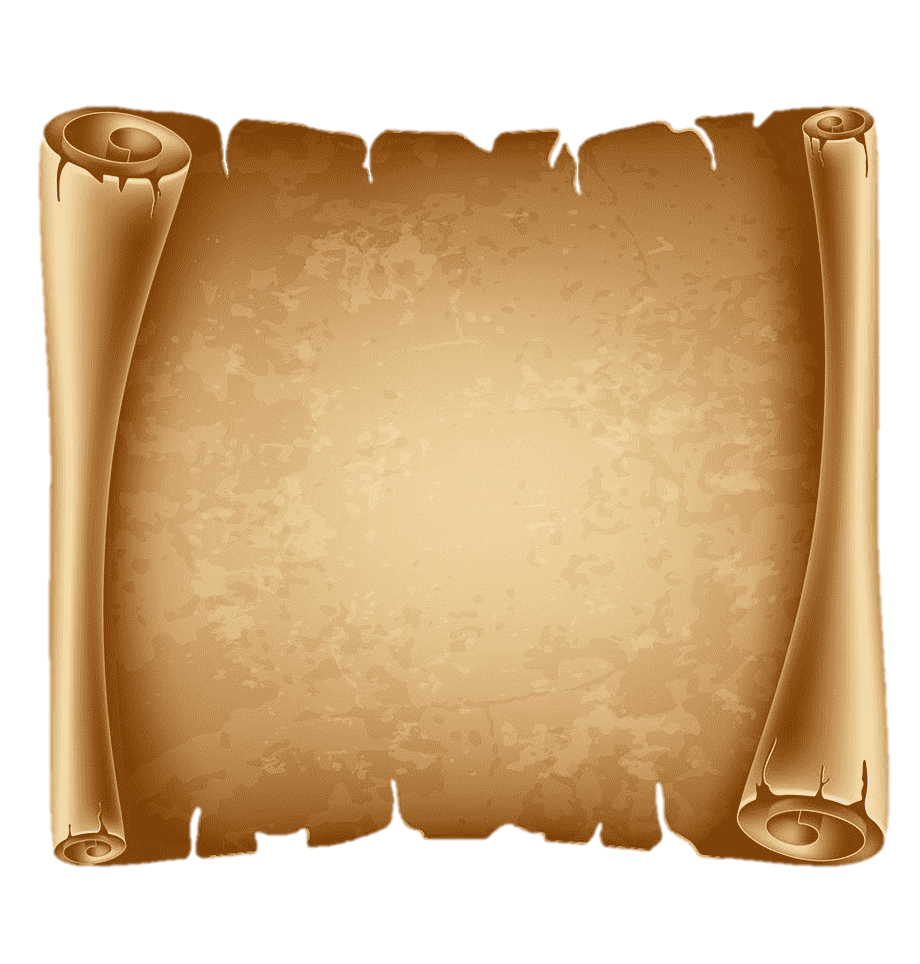 Карта путешествия
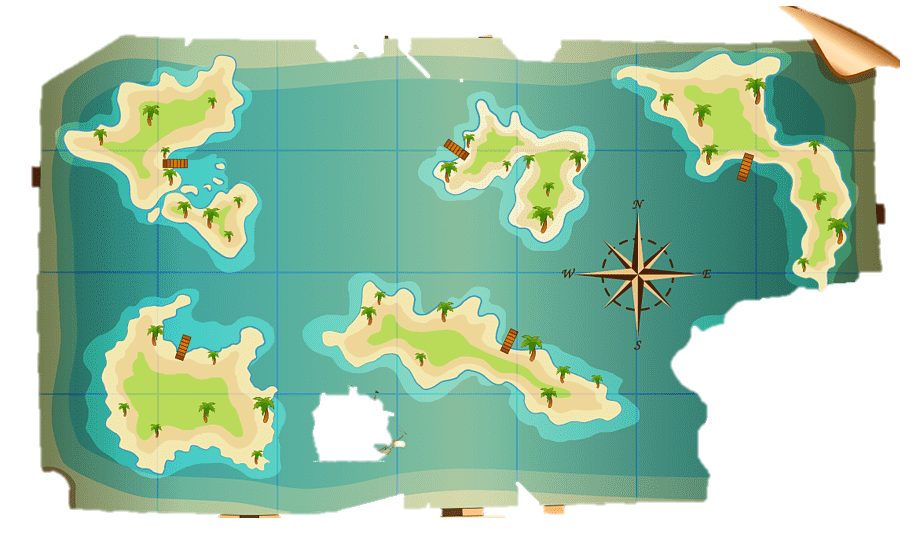 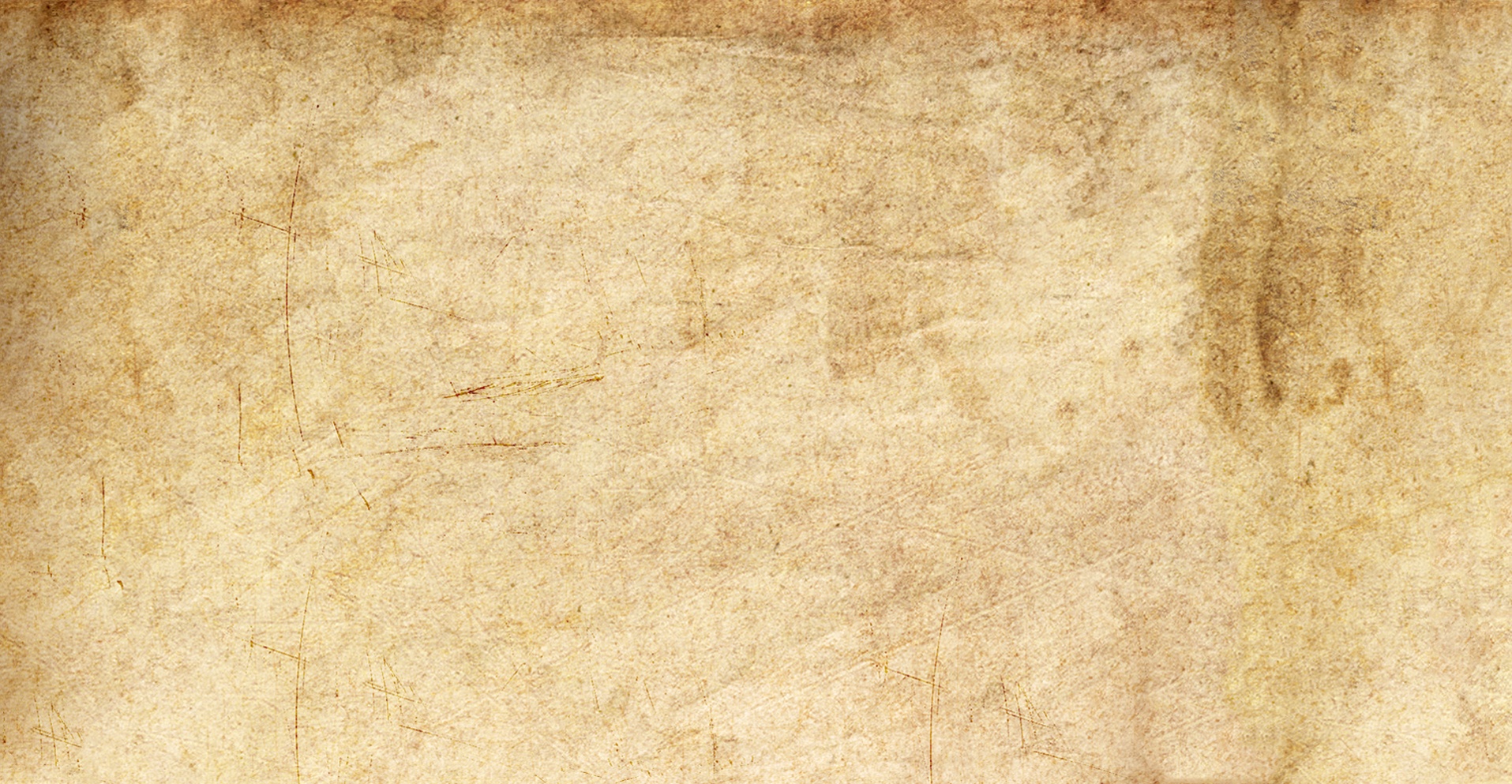 Бермудский треугольник
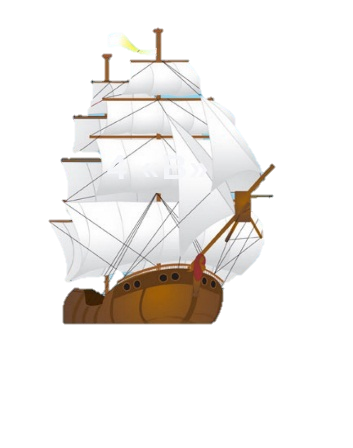 Остров сокровищ
Порт «Школа»
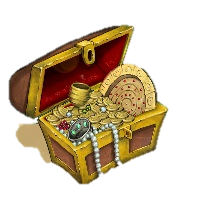 - - - - - - - - - - - - - - - - - -
- - - - - - - - - - - - - -
- - - - - - - - - -- -
- - - - - - - - - - -  -
- - -- -  -
- - - - - --- -
Остров здоровья
- - - - - - - - - - - -
- - - - - - -
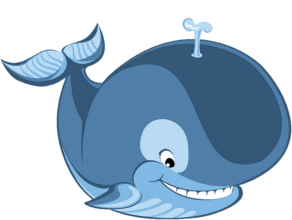 Остров животных
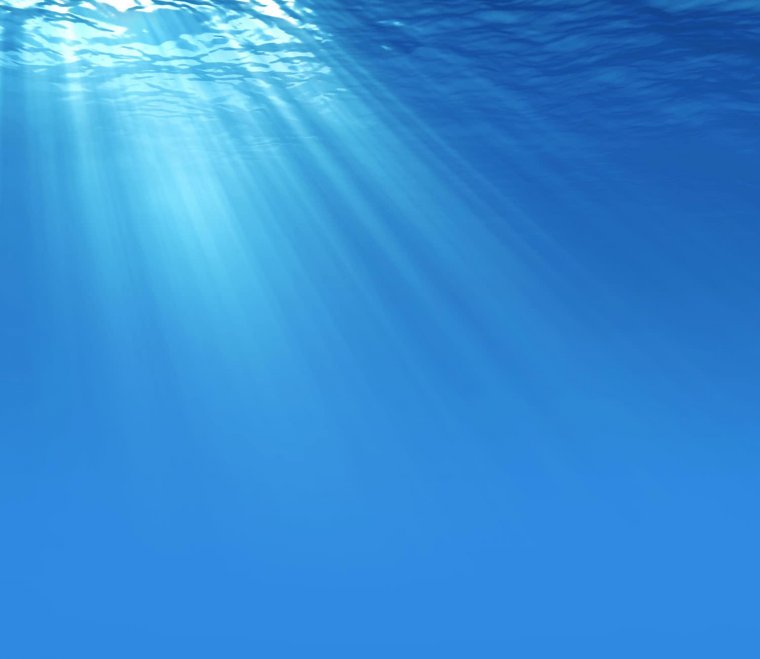 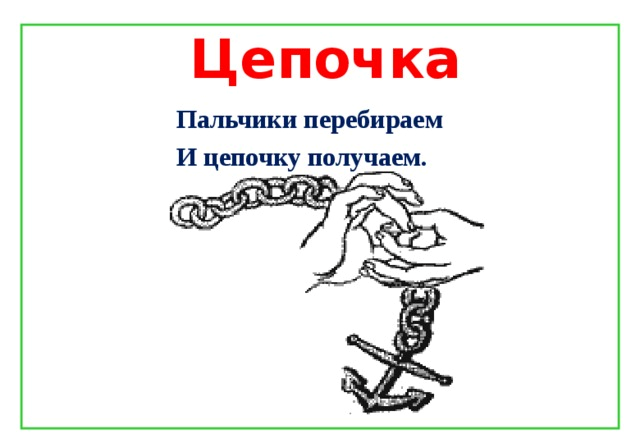 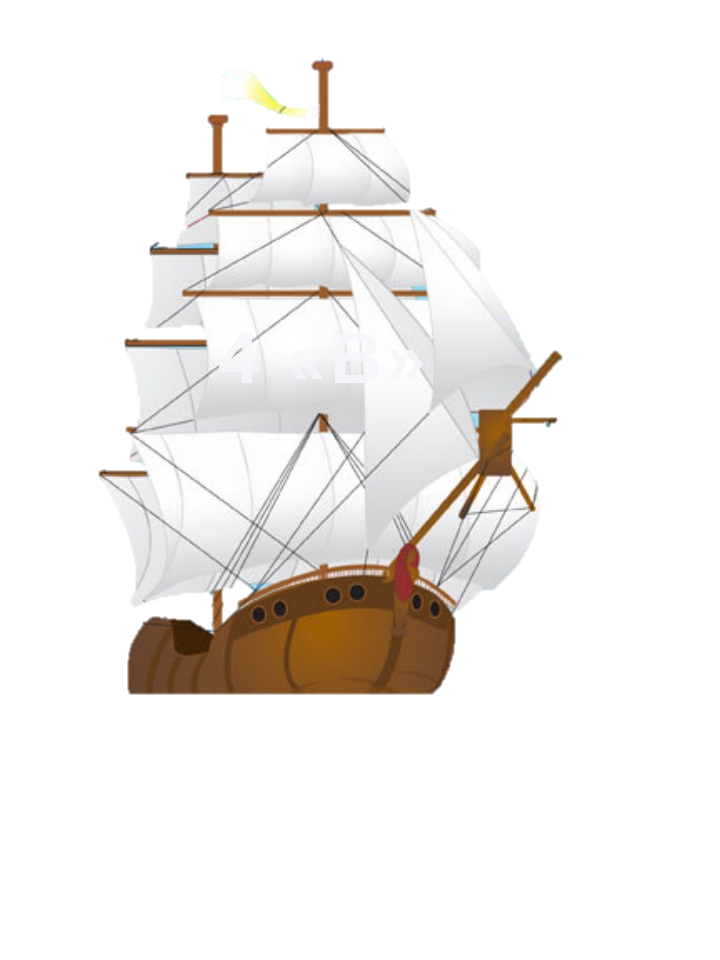 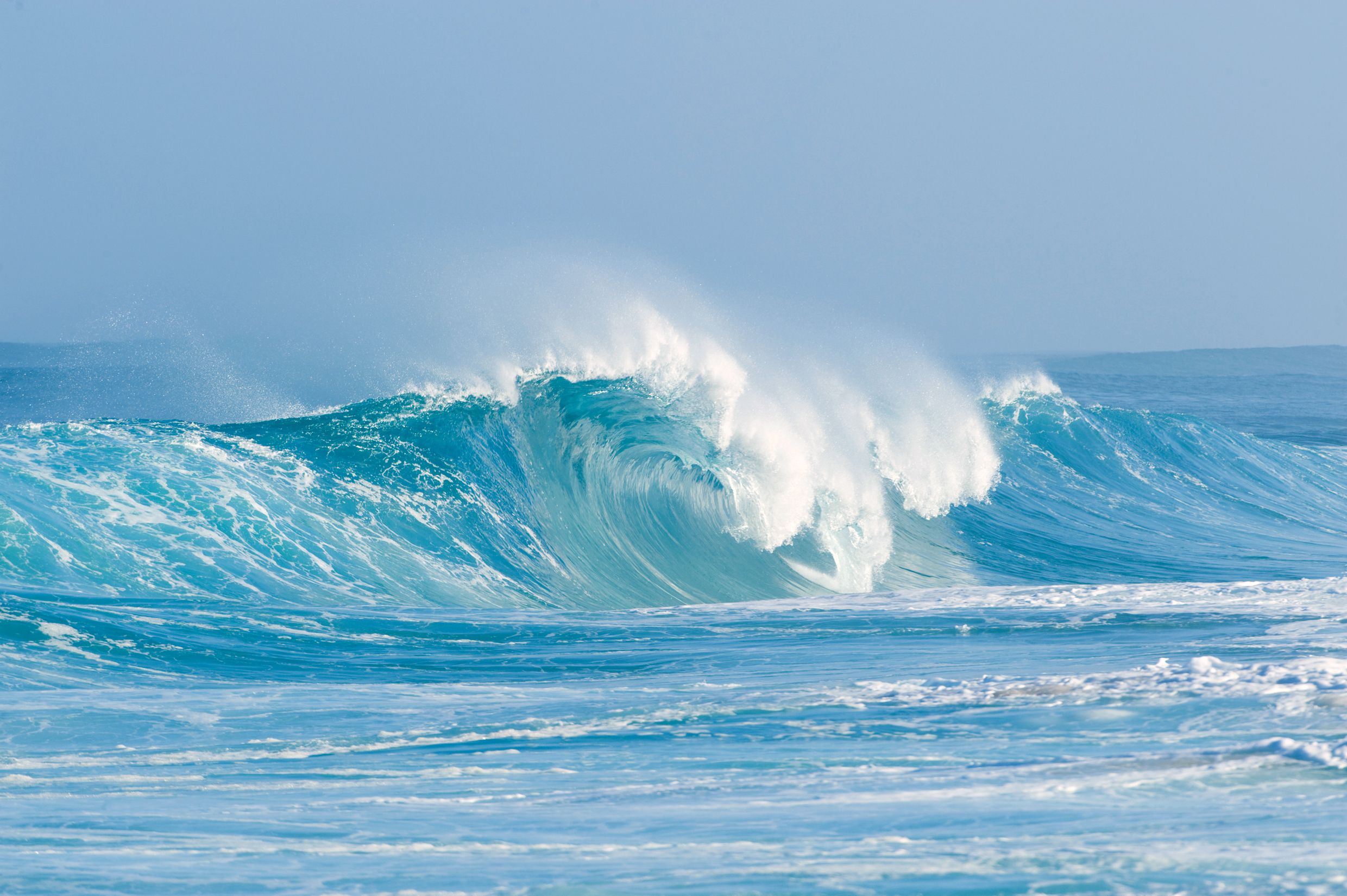 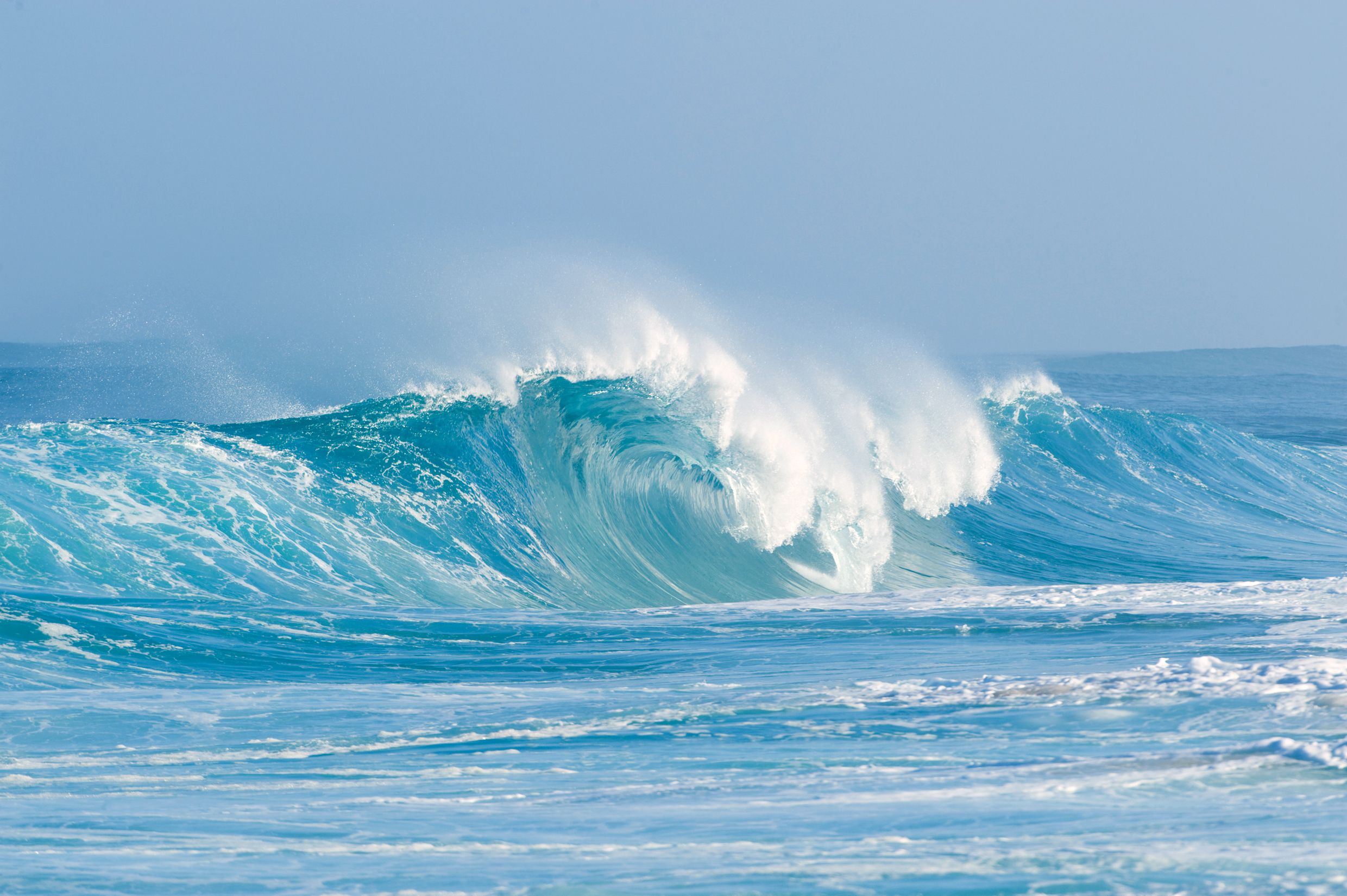 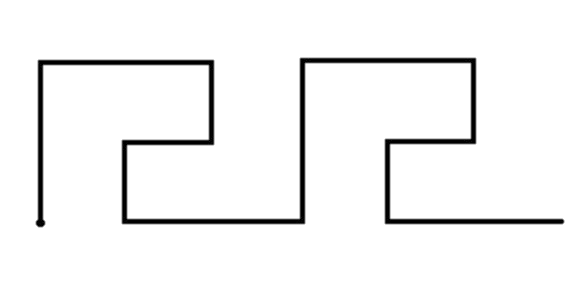 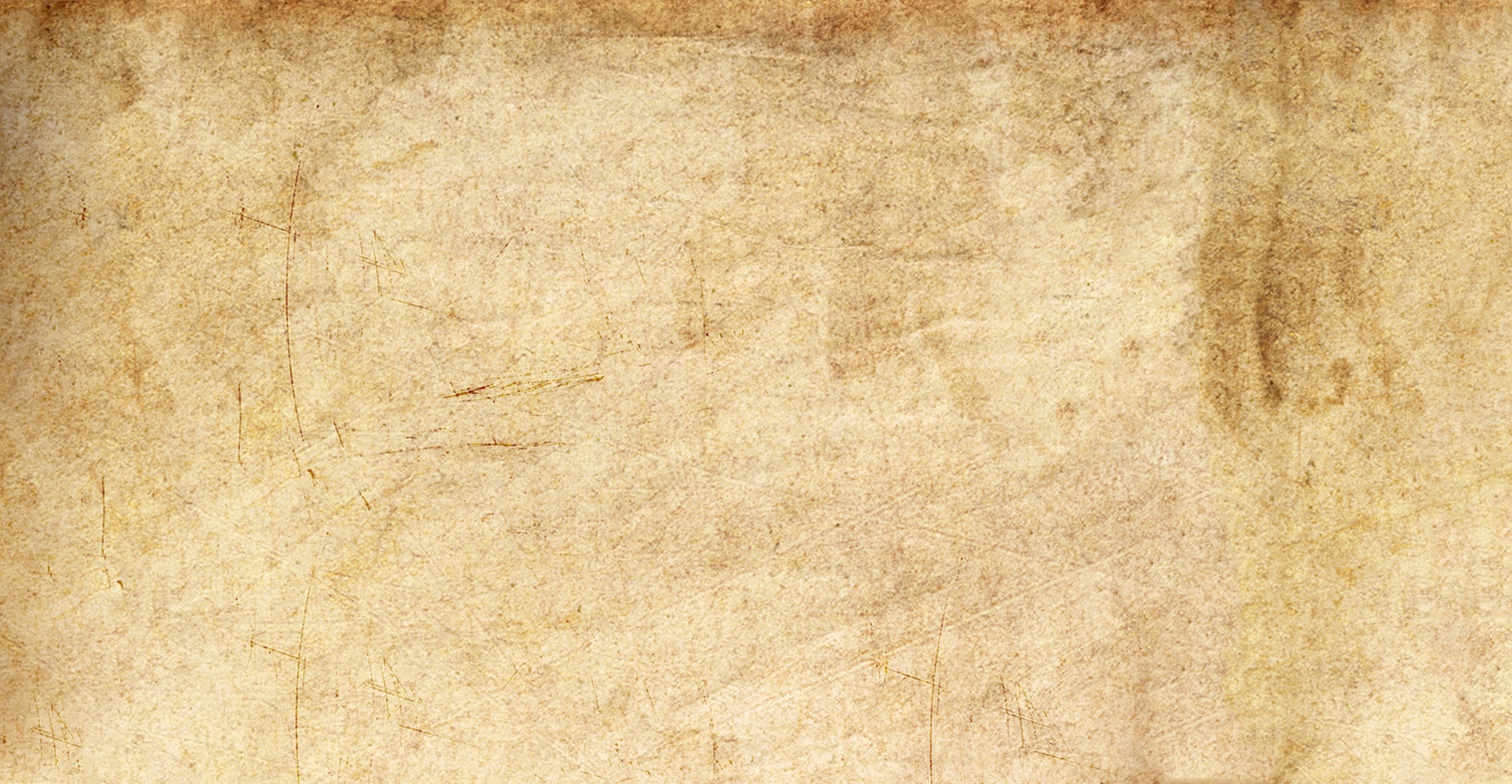 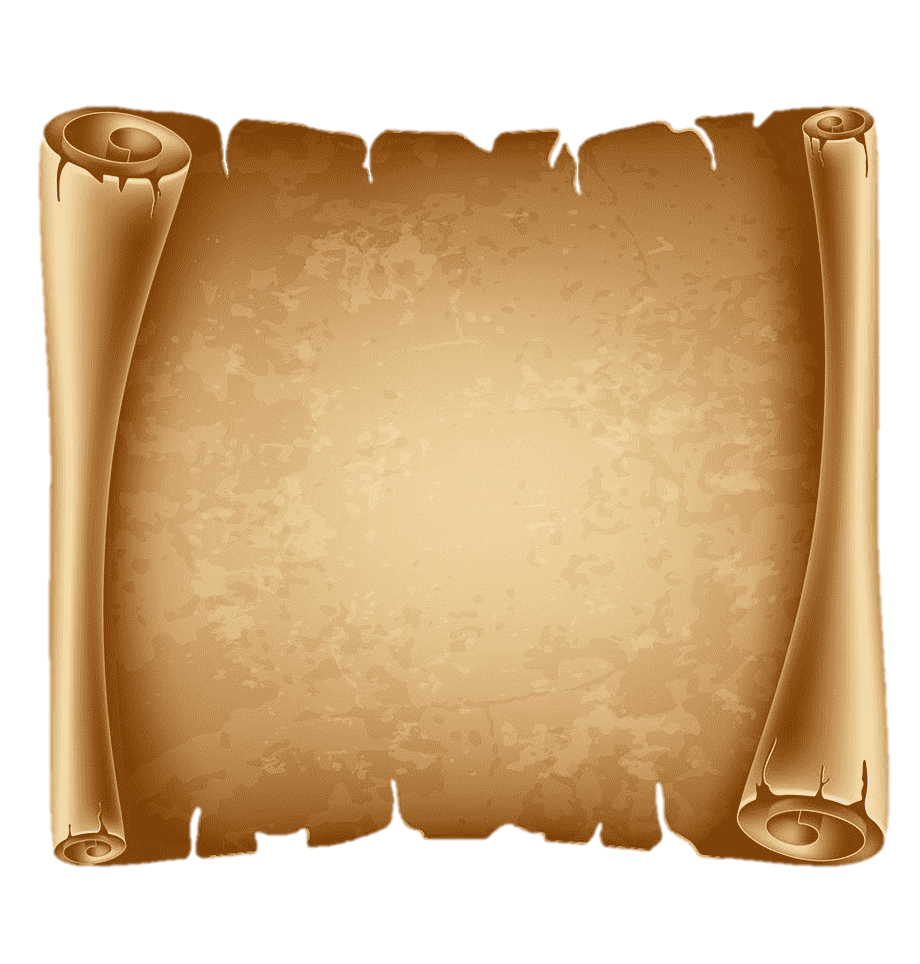 Карта путешествия
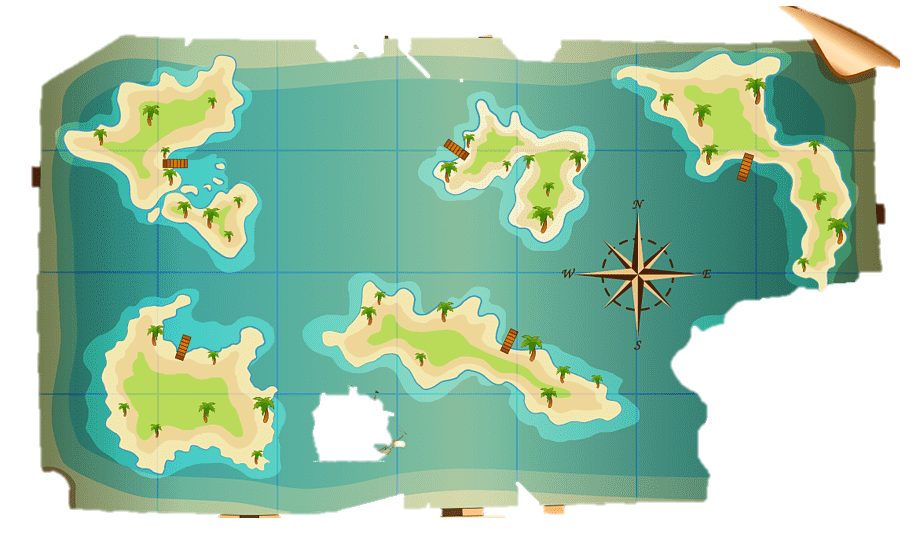 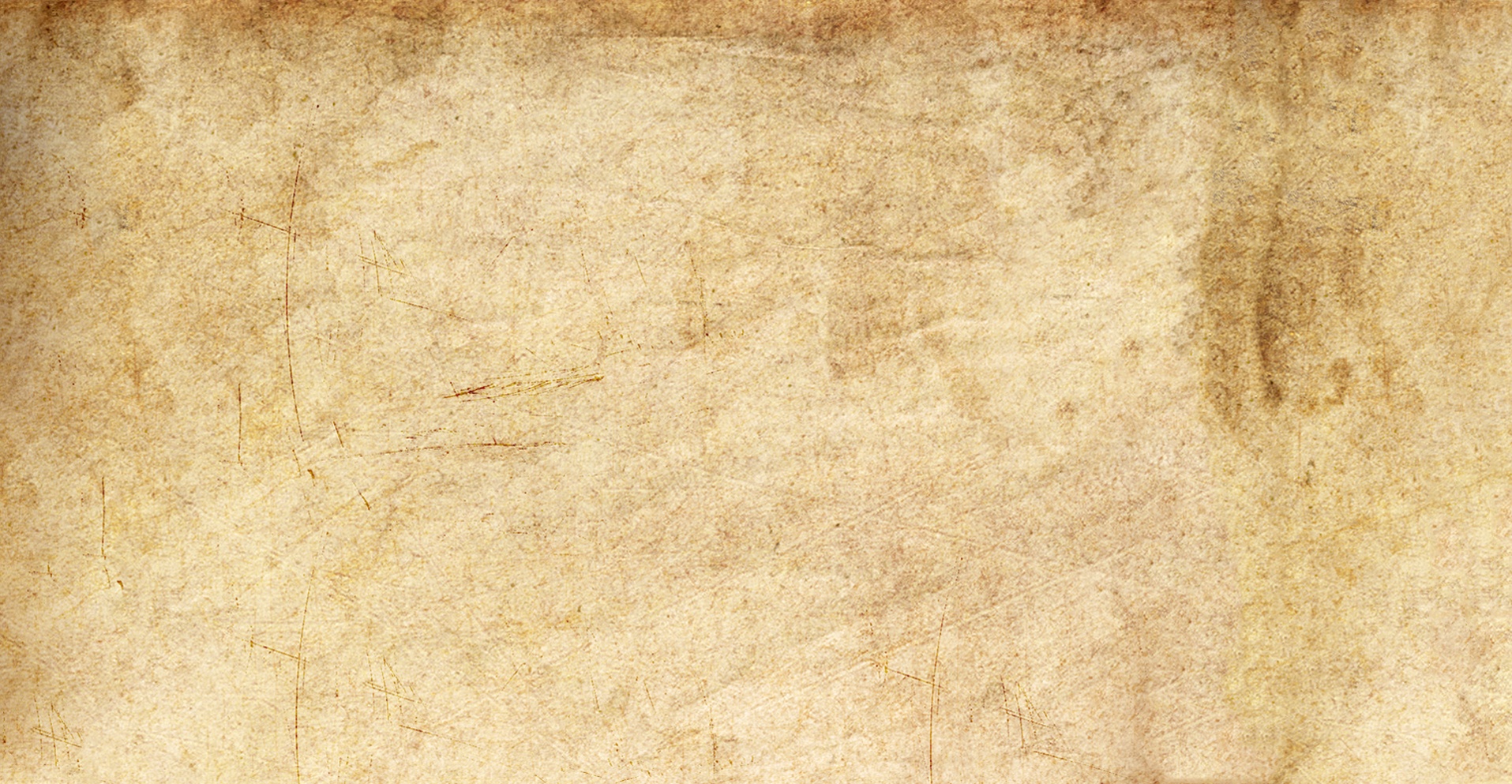 Бермудский треугольник
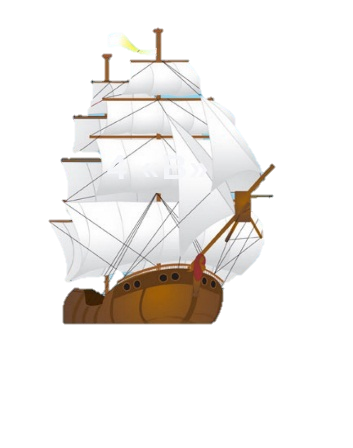 Остров сокровищ
Порт «Школа»
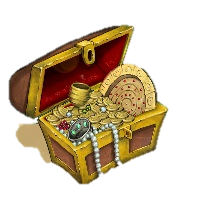 - - - - - - - - - - - - - - - - - -
- - - - - - - - - - - - - -
- - - - - - - - - -- -
- - - - - - - - - - -  -
- - -- -  -
- - - - - --- -
Остров здоровья
- - - - - - - - - - - -
- - - - - - -
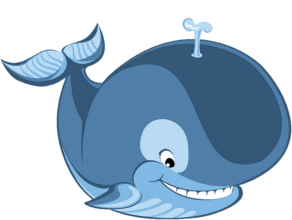 Остров животных
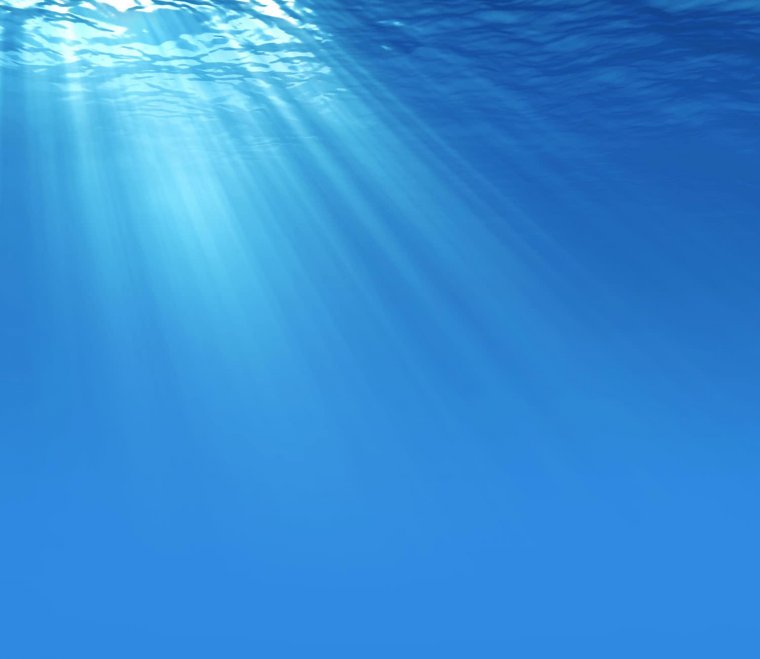 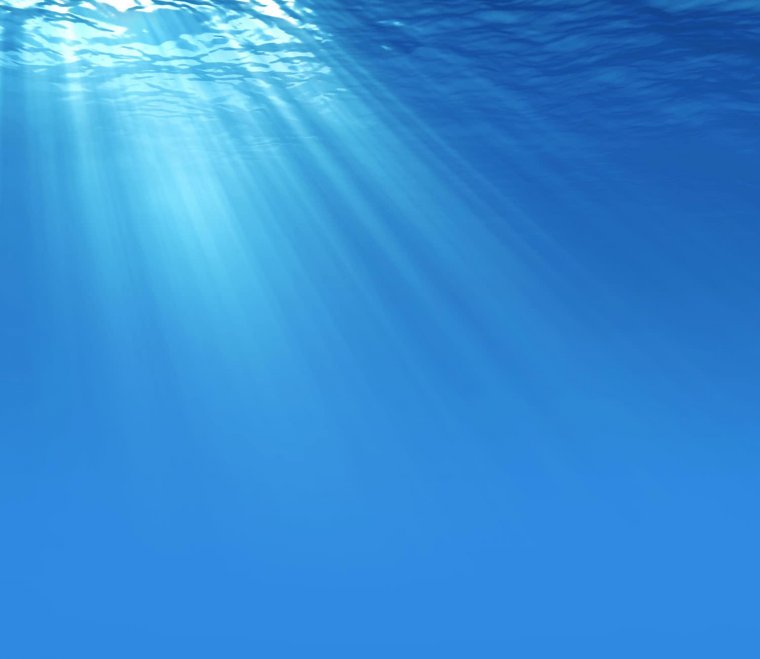 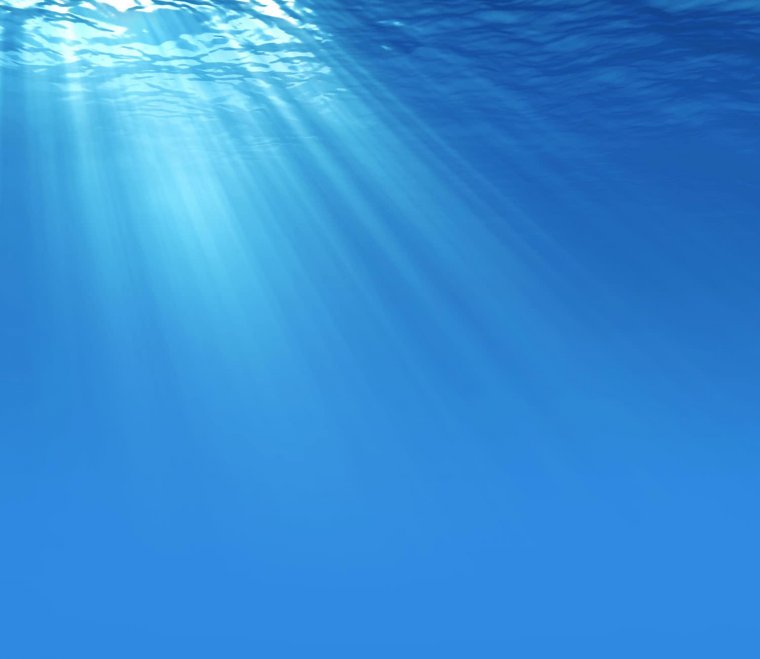 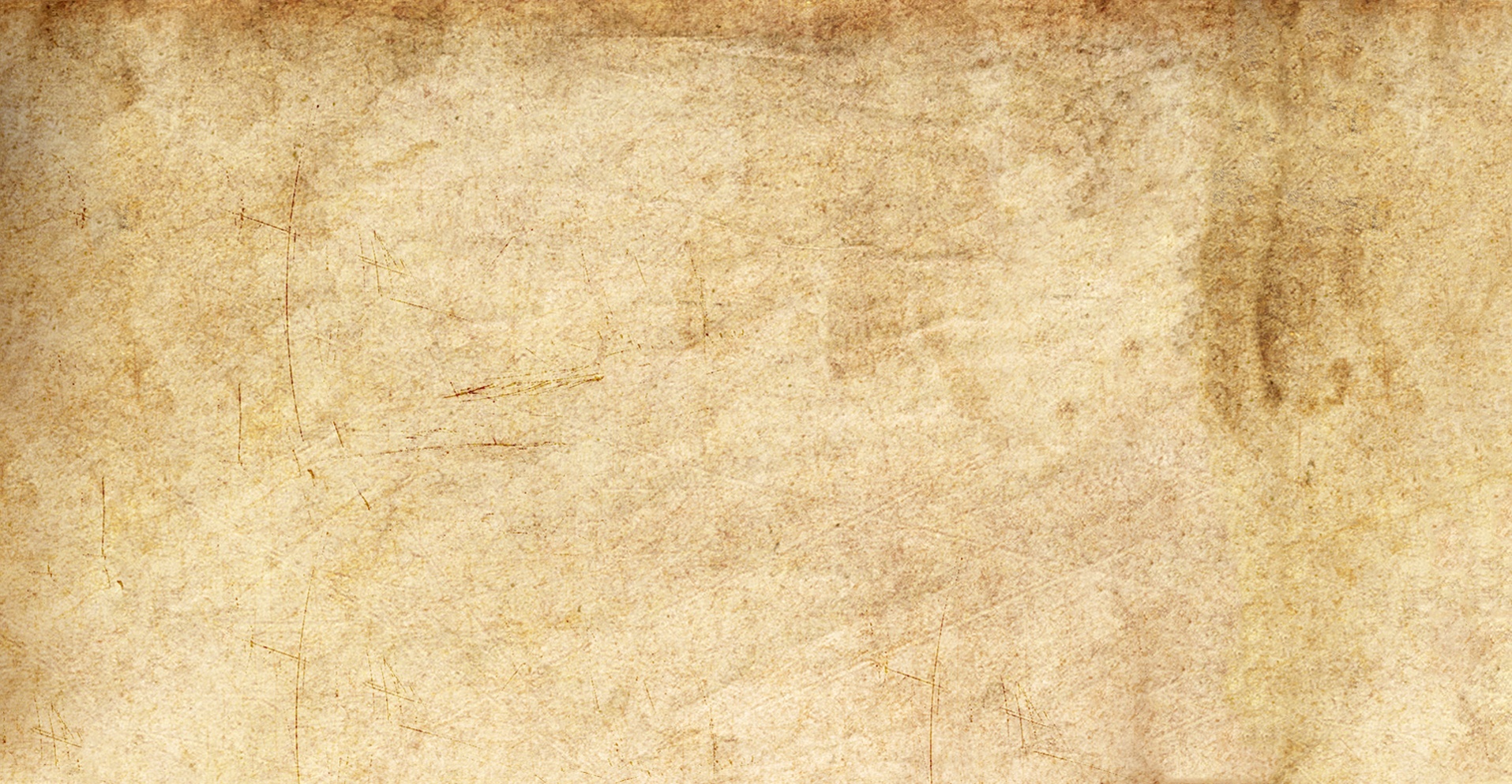 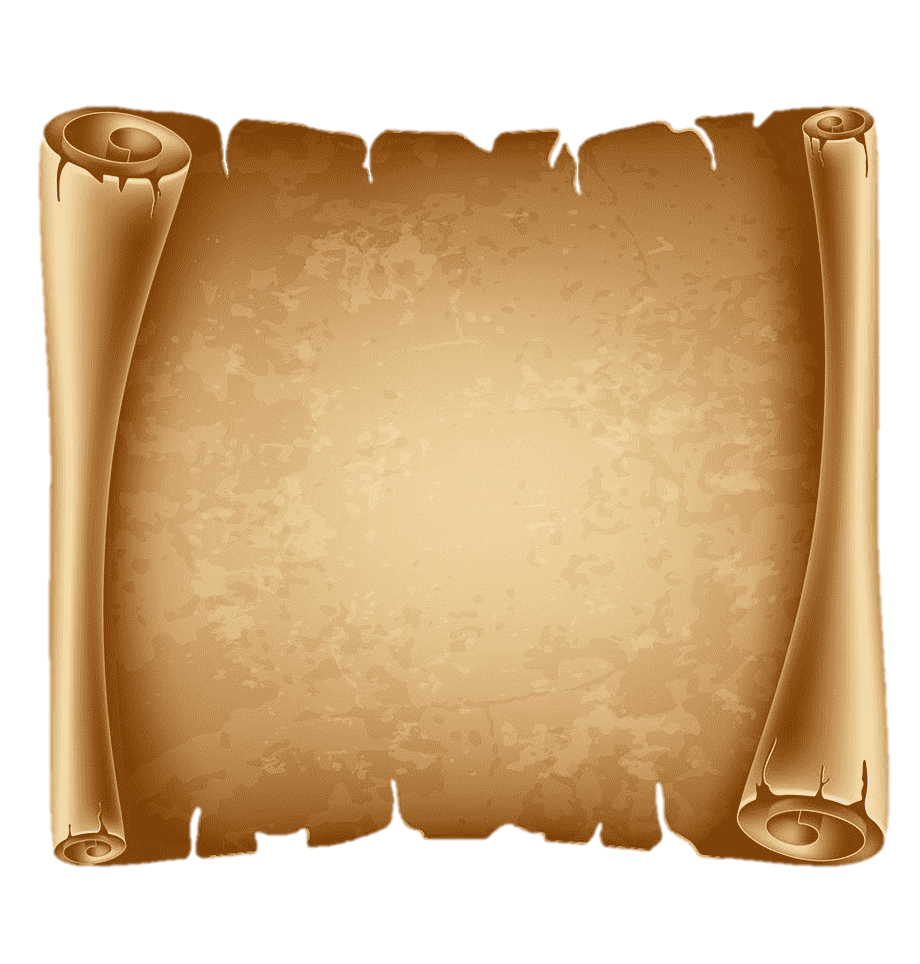 Карта путешествия
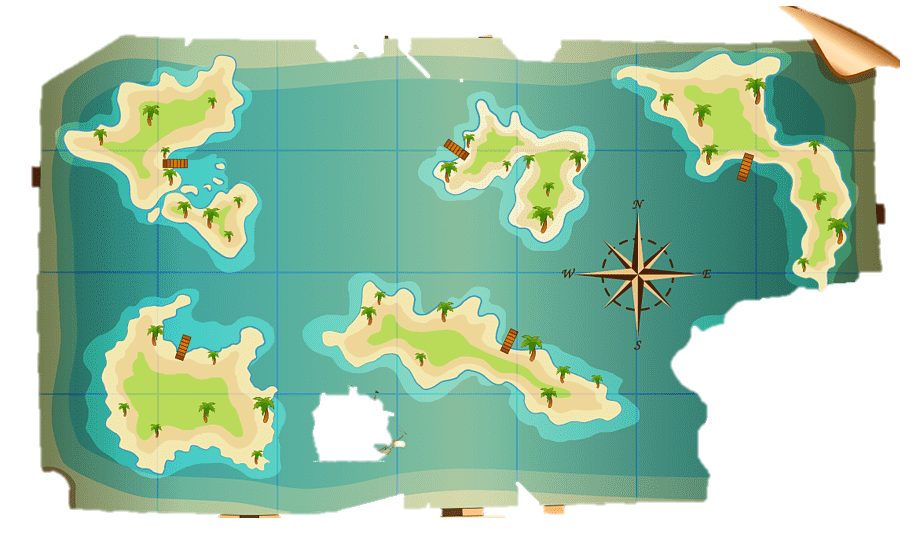 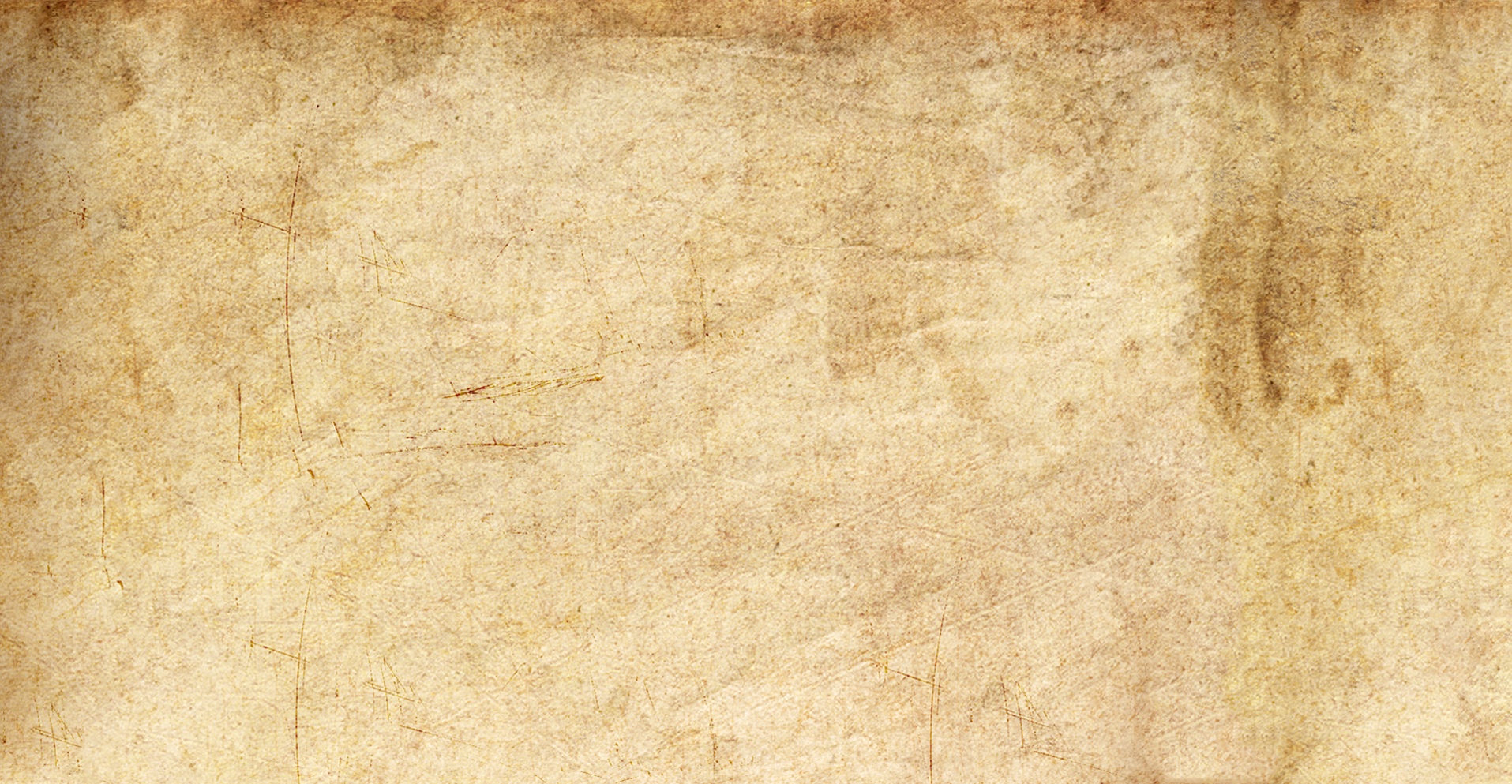 Бермудский треугольник
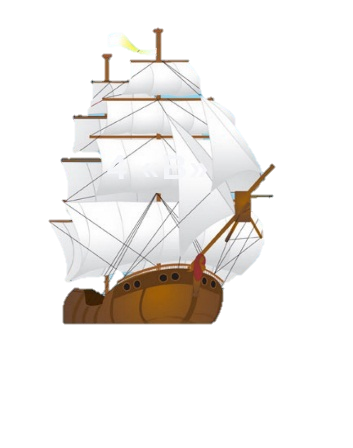 Остров сокровищ
Порт «Школа»
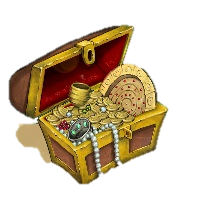 - - - - - - - - - - - - - - - - - -
- - - - - - - - - - - - - -
- - - - - - - - - -- -
- - - - - - - - - - -  -
- - -- -  -
- - - - - --- -
Остров здоровья
- - - - - - - - - - - -
- - - - - - -
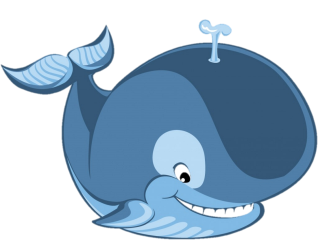 Остров животных
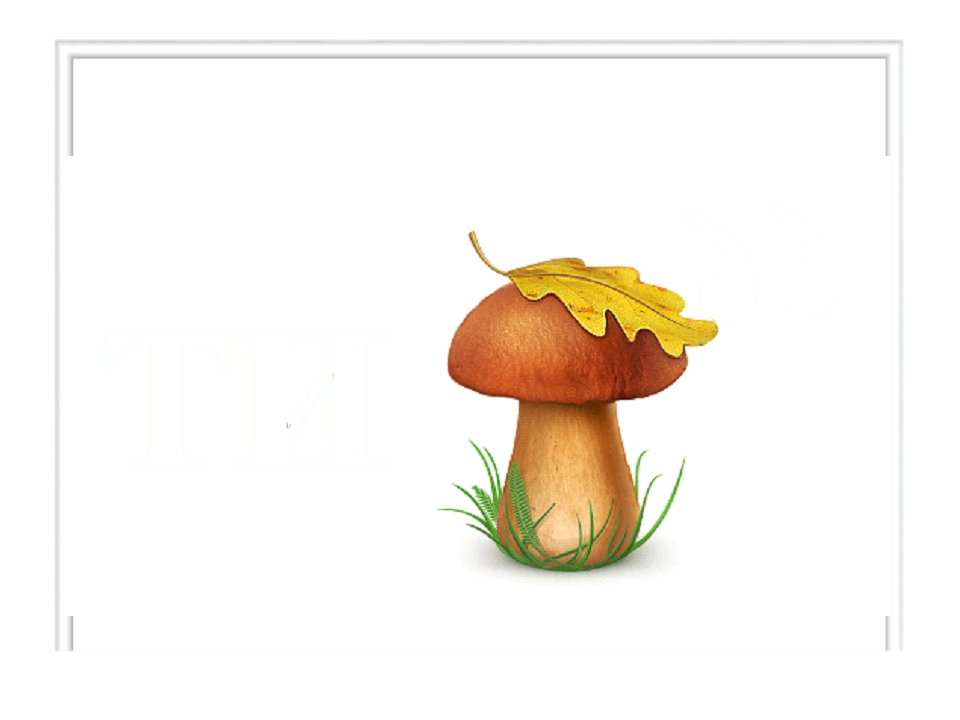 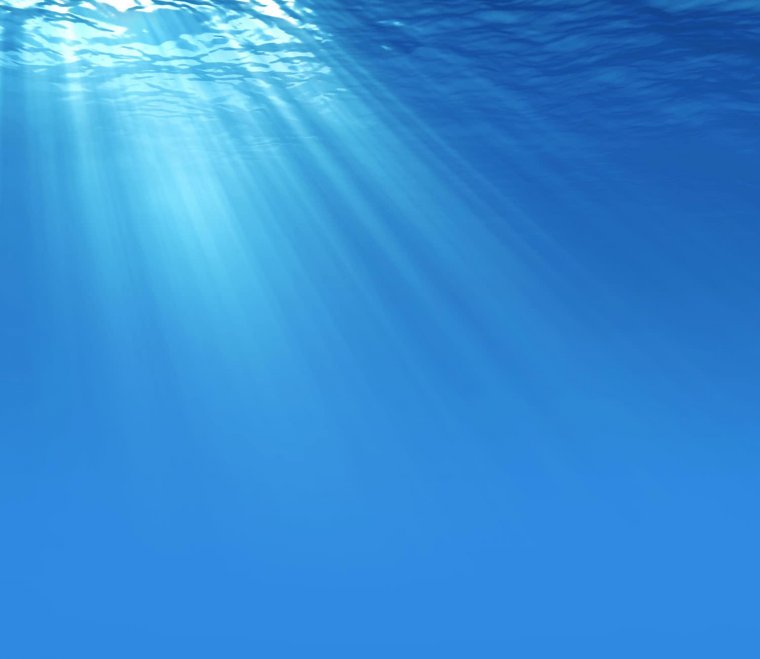 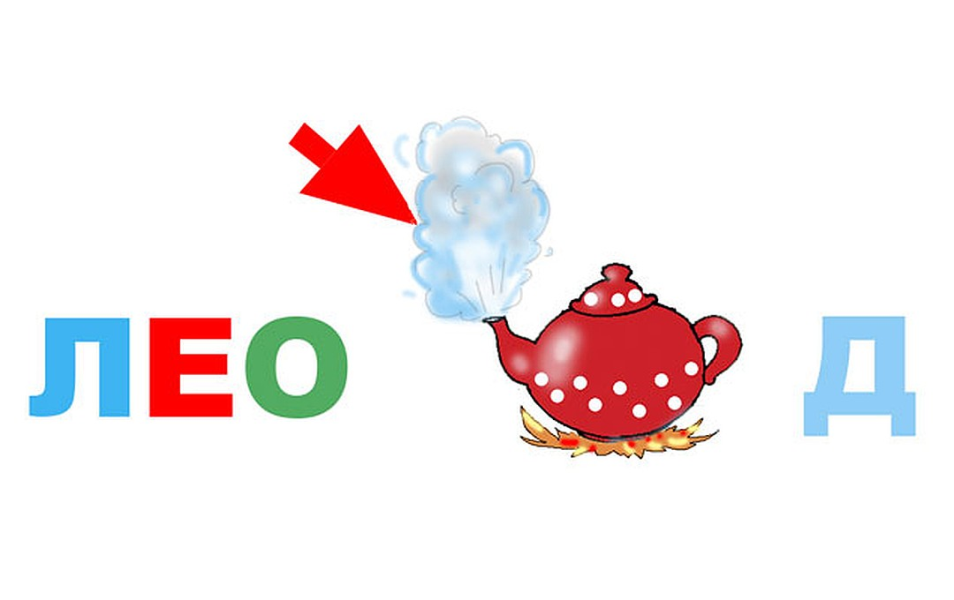 ГРИБ
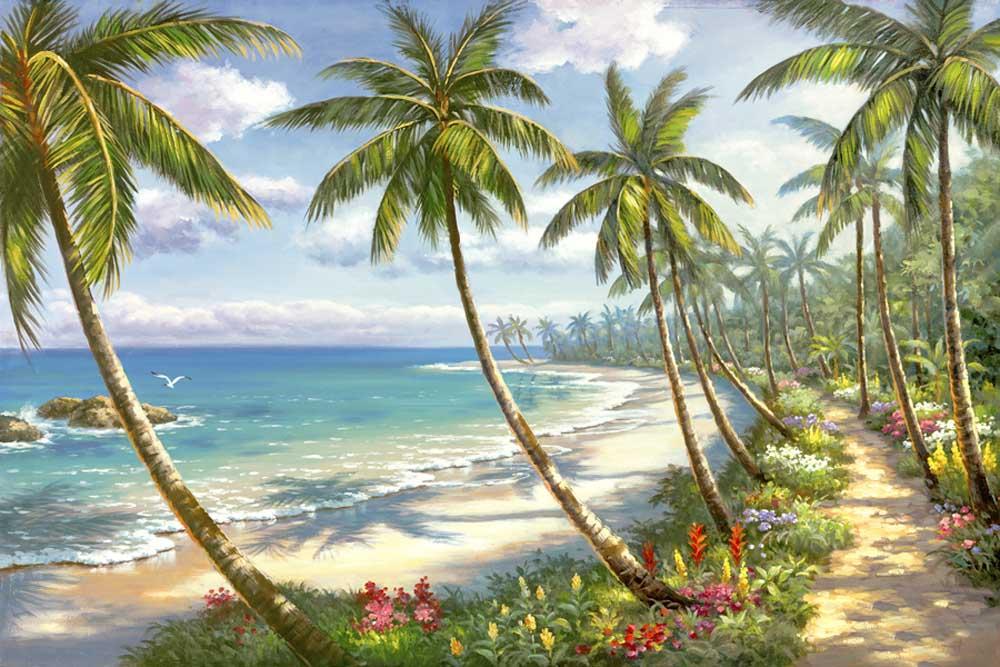 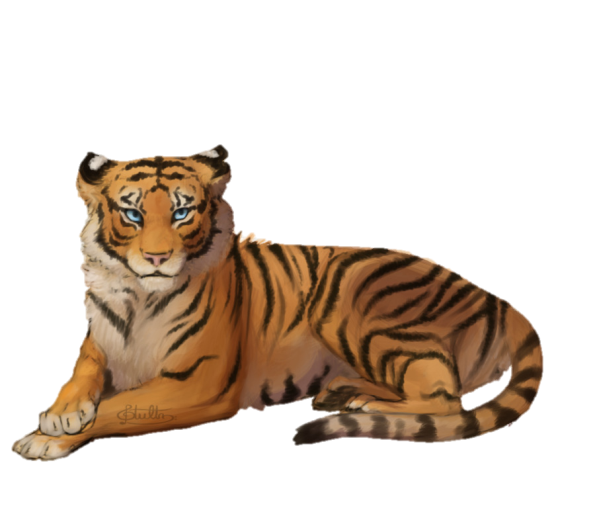 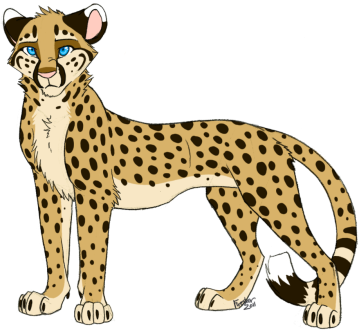 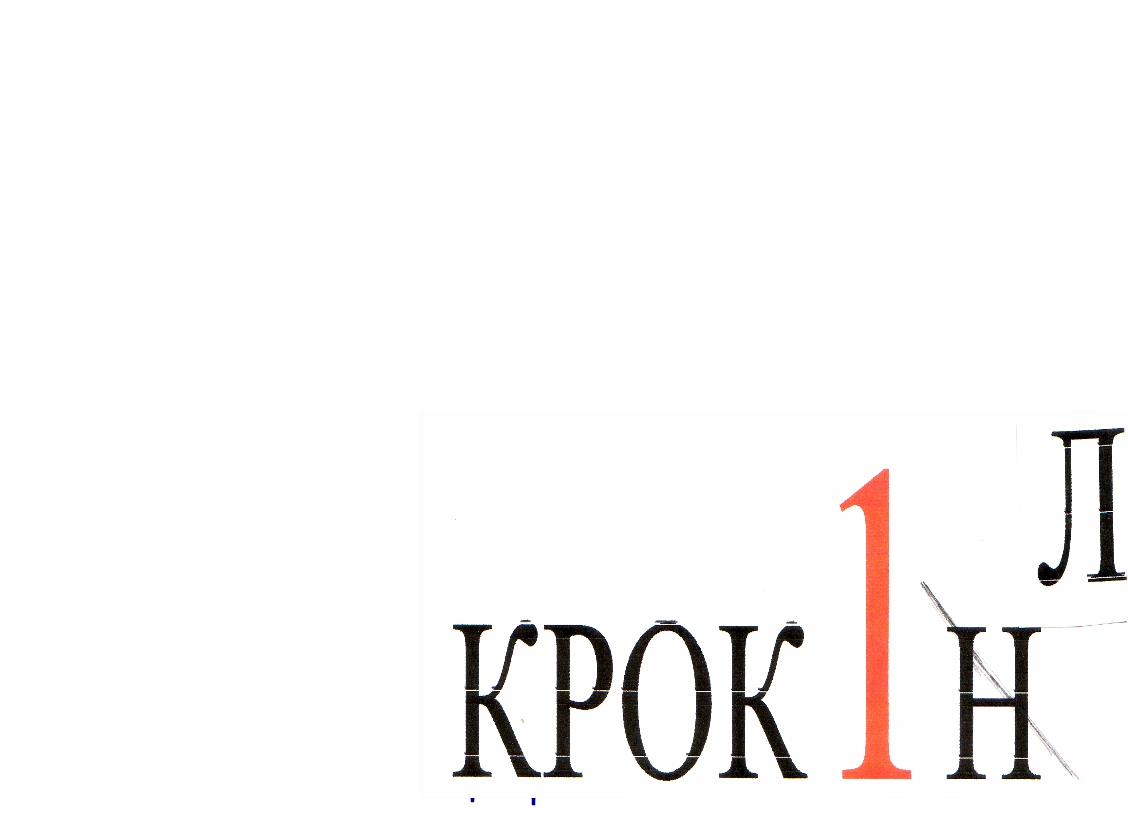 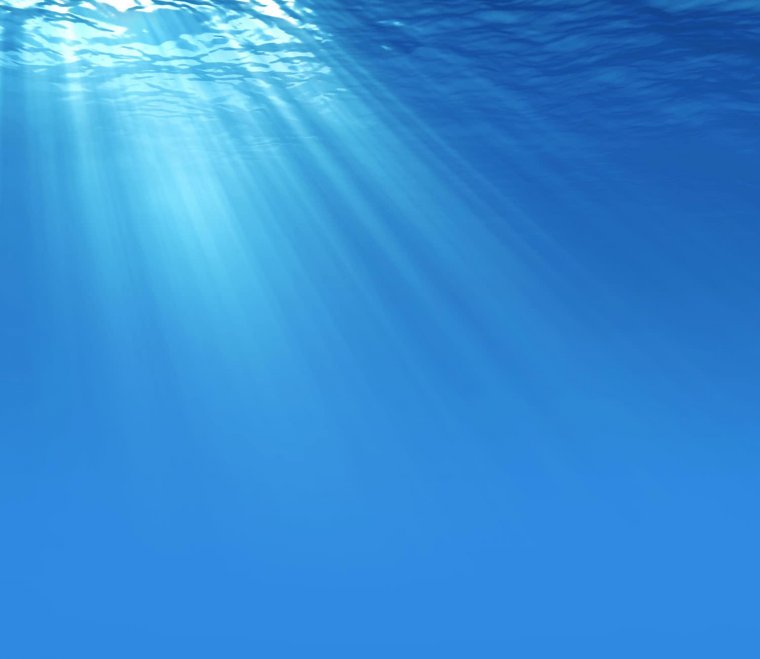 яна
О      зЬ
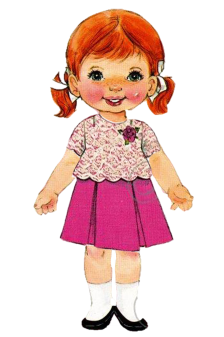 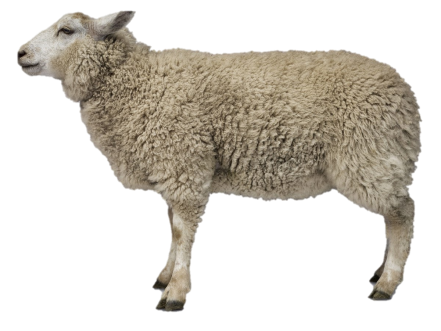 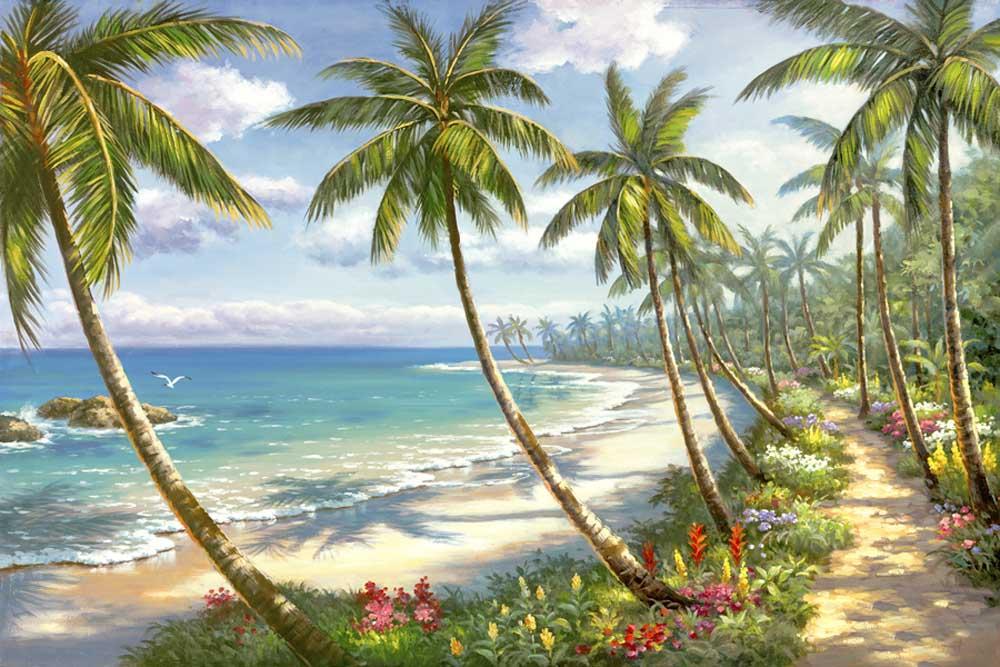 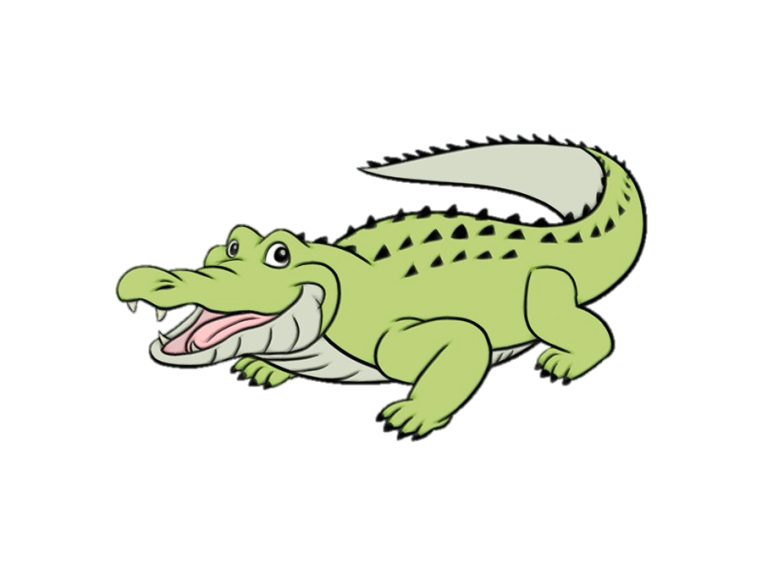 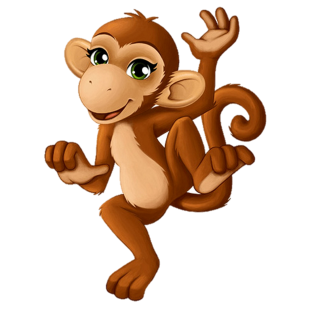 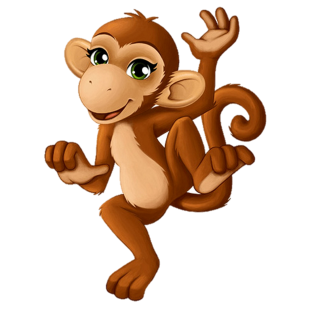 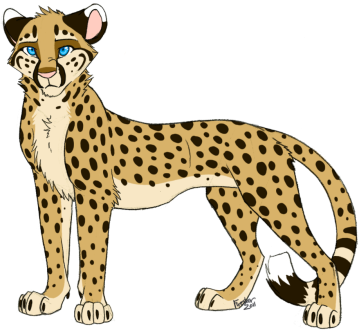 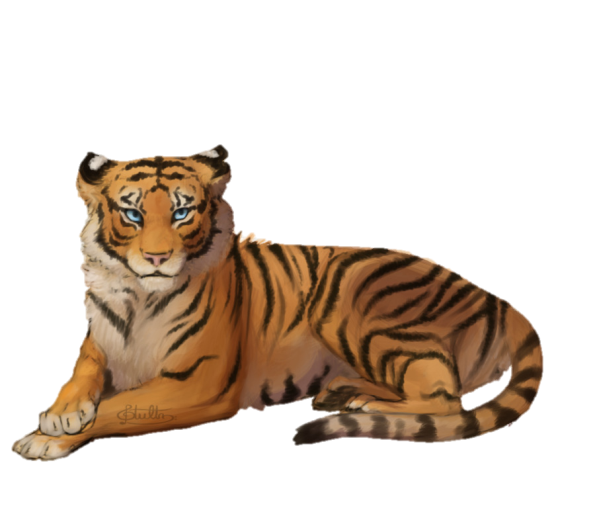 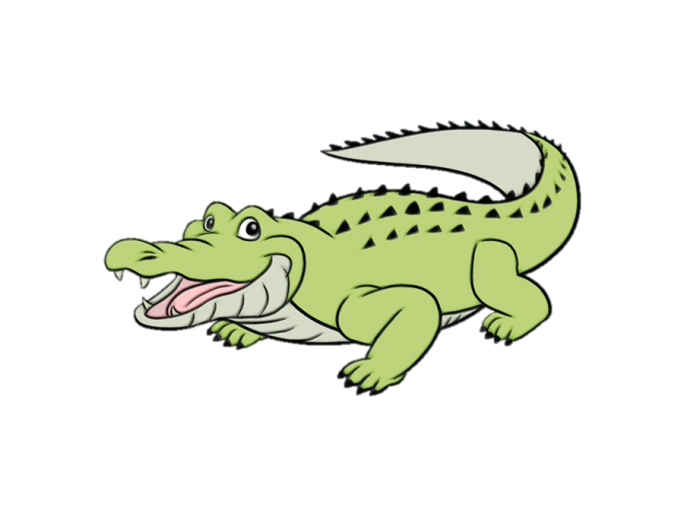 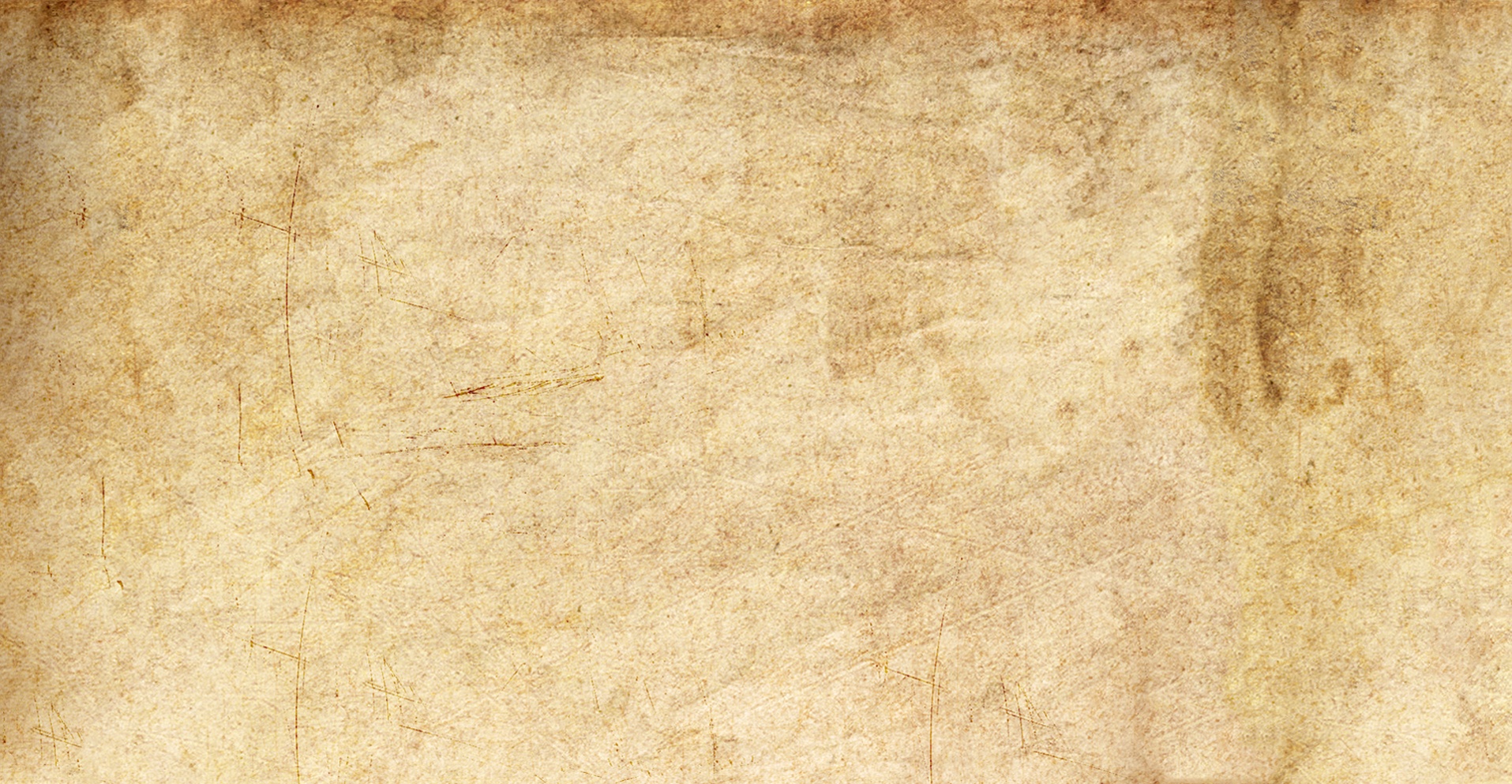 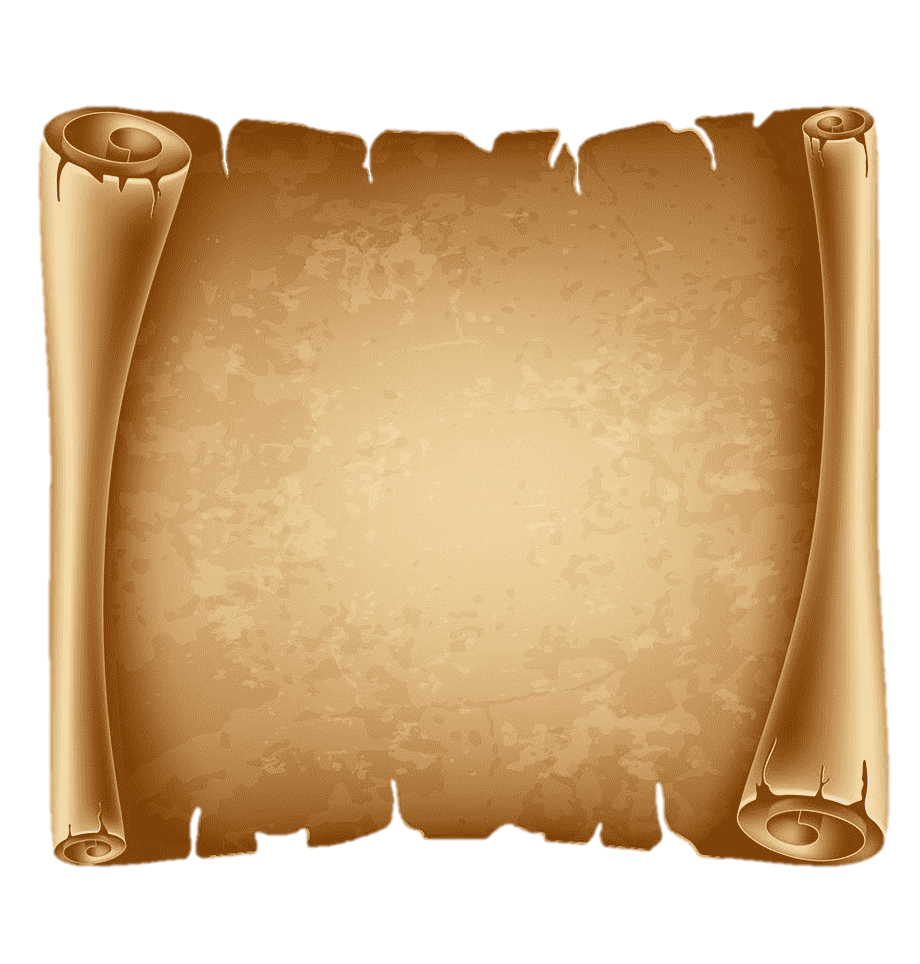 Карта путешествия
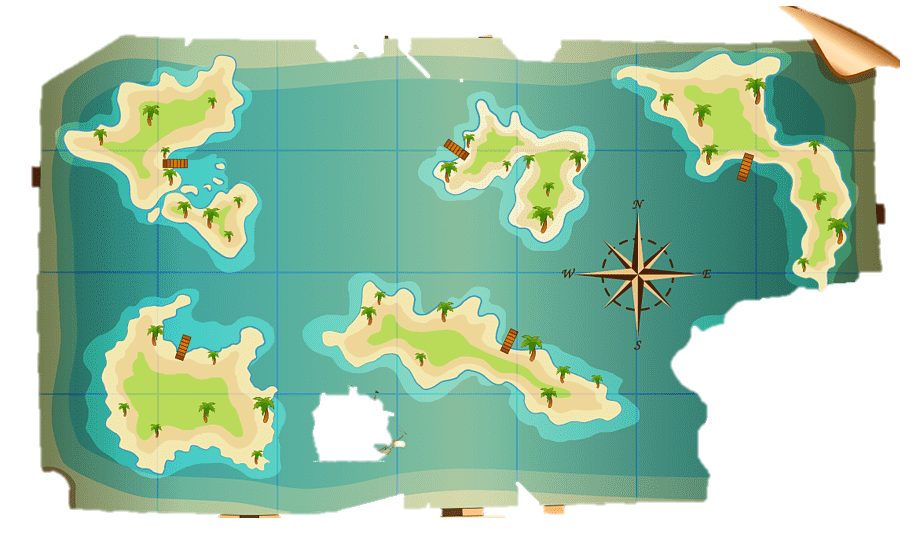 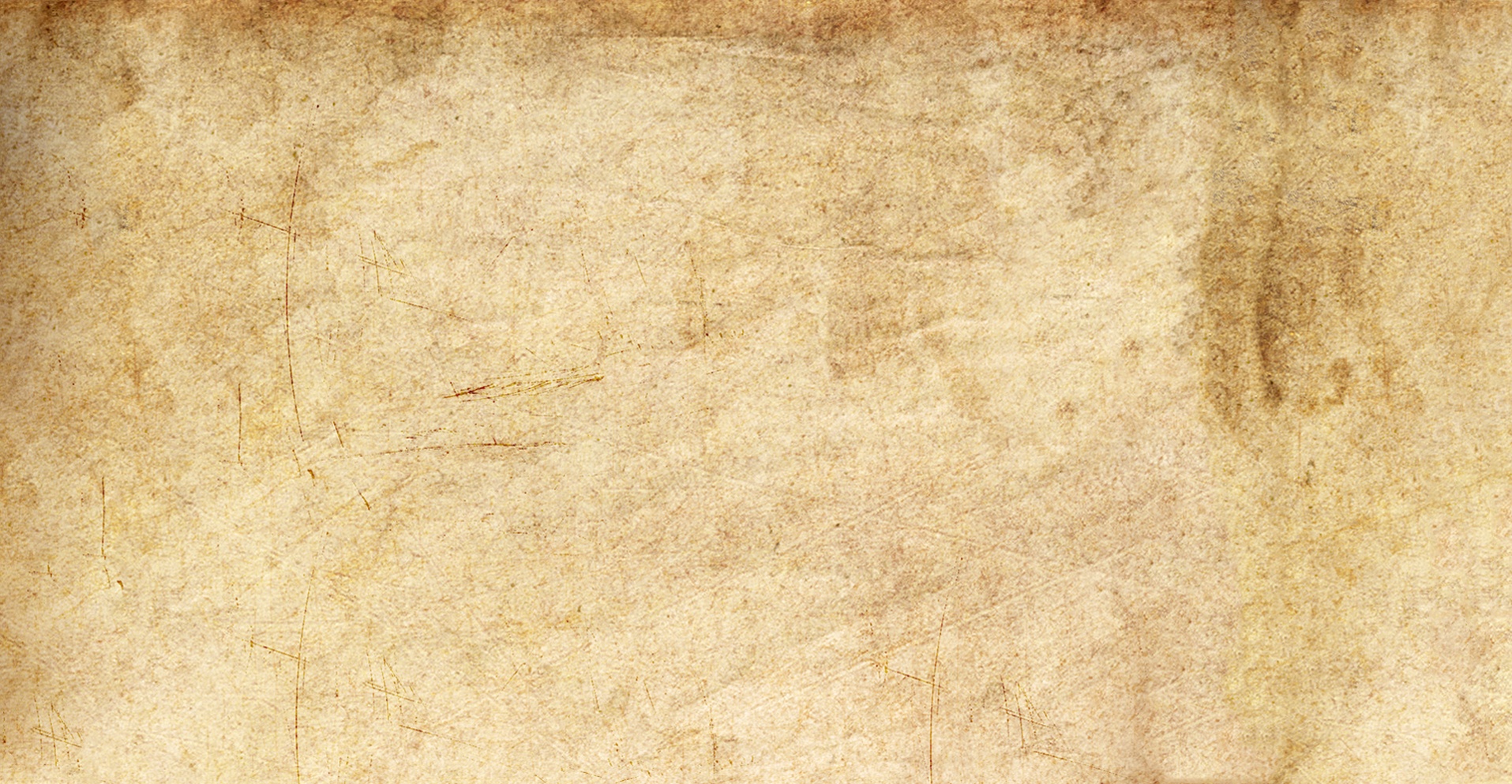 Бермудский треугольник
Остров сокровищ
Порт «Школа»
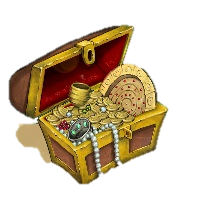 - - - - - - - - - - - - - - - - - -
- - - - - - - - - - - - - -
- - - - - - - - - -- -
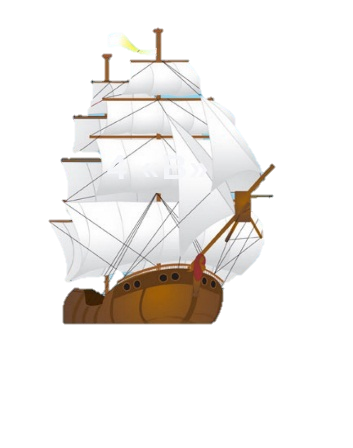 - - - - - - - - - - -  -
- - -- -  -
- - - - - --- -
Остров здоровья
- - - - - - - - - - - -
- - - - - - -
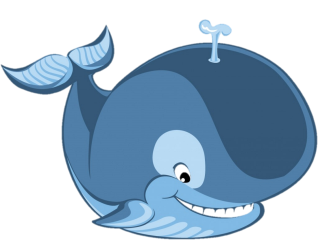 Остров животных
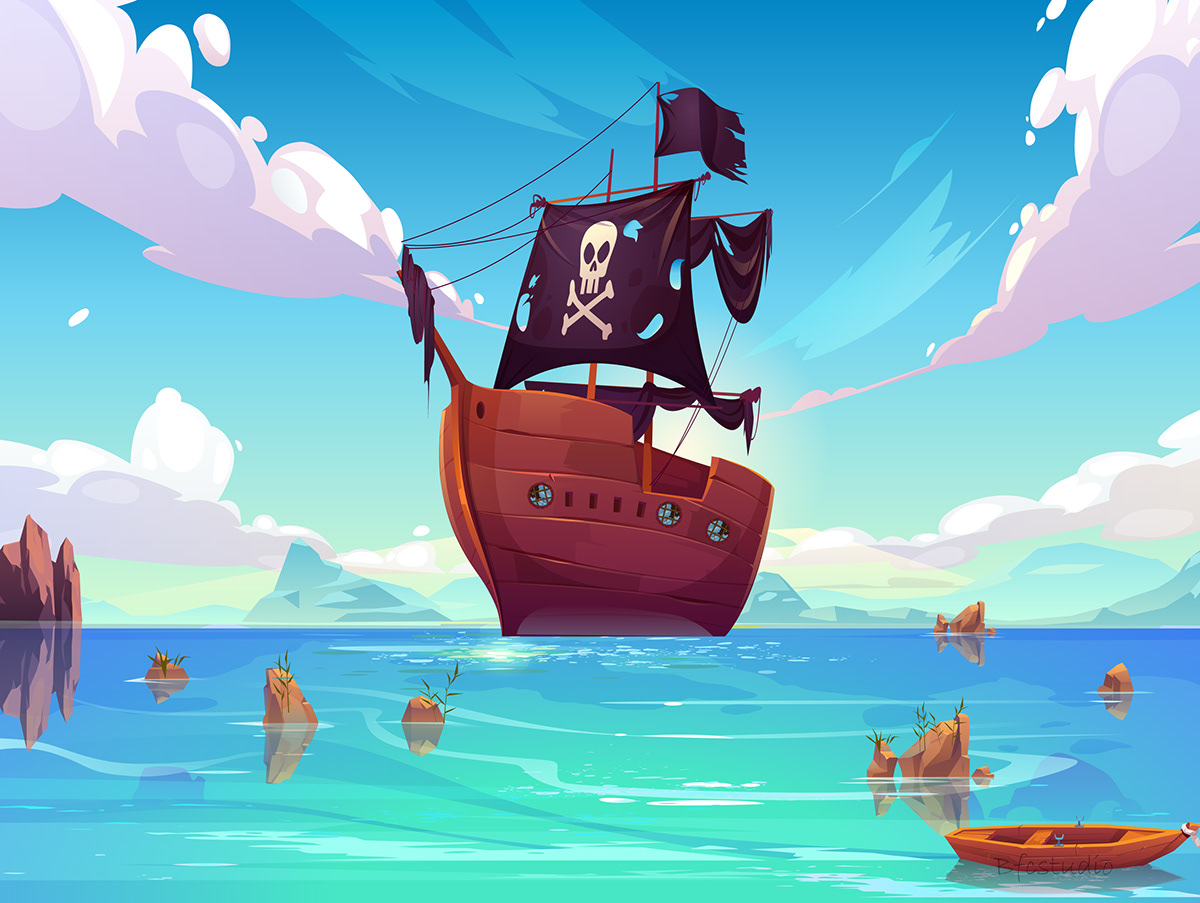 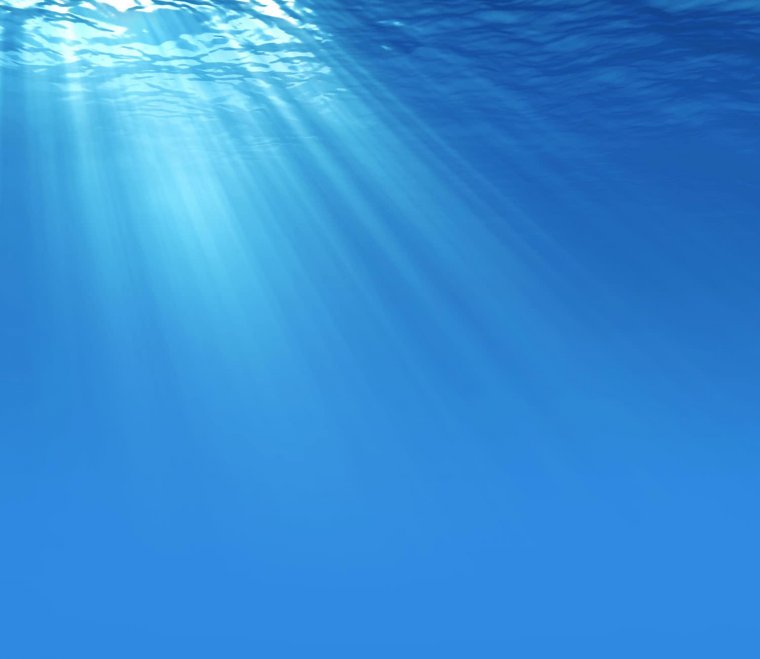 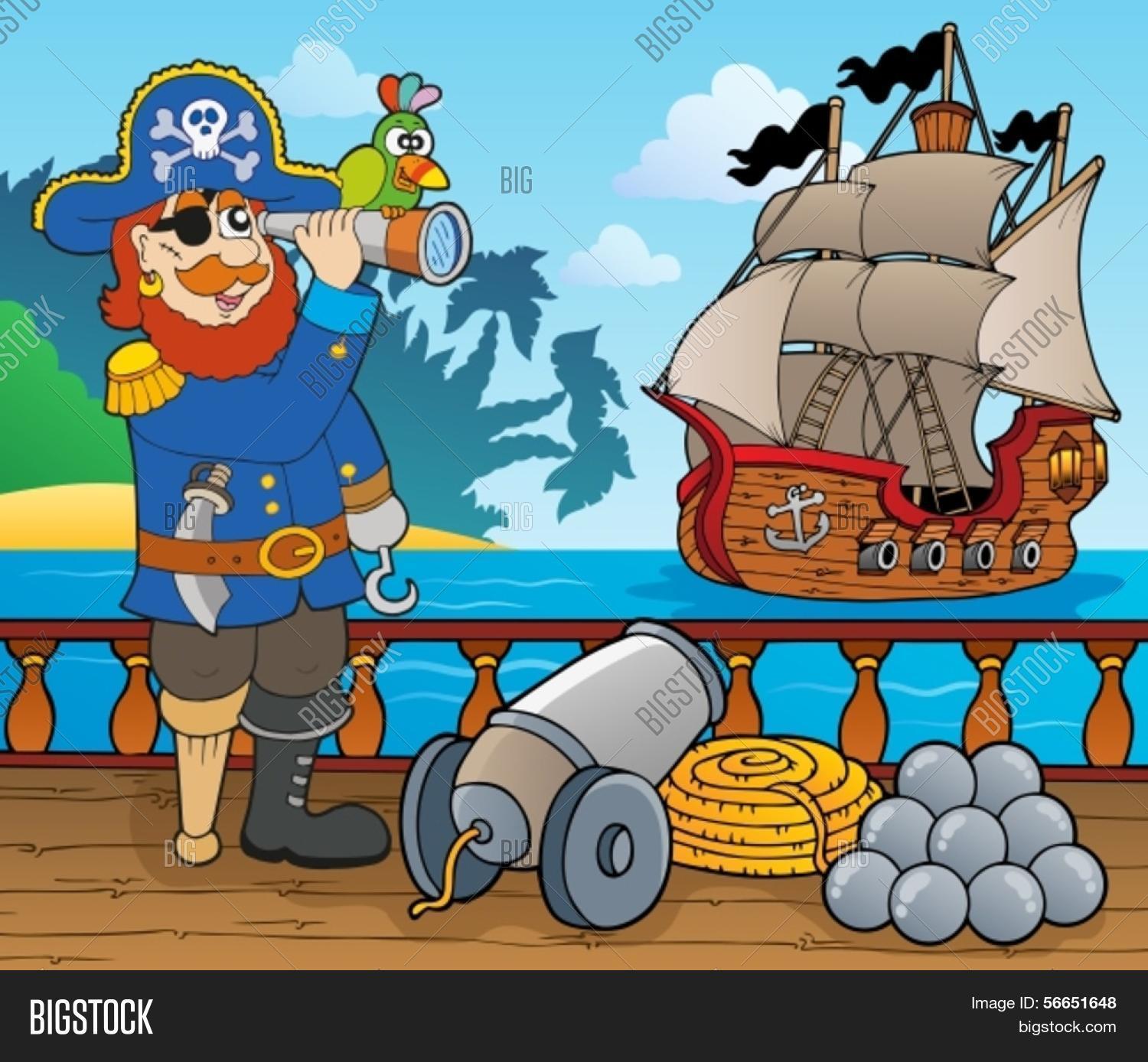 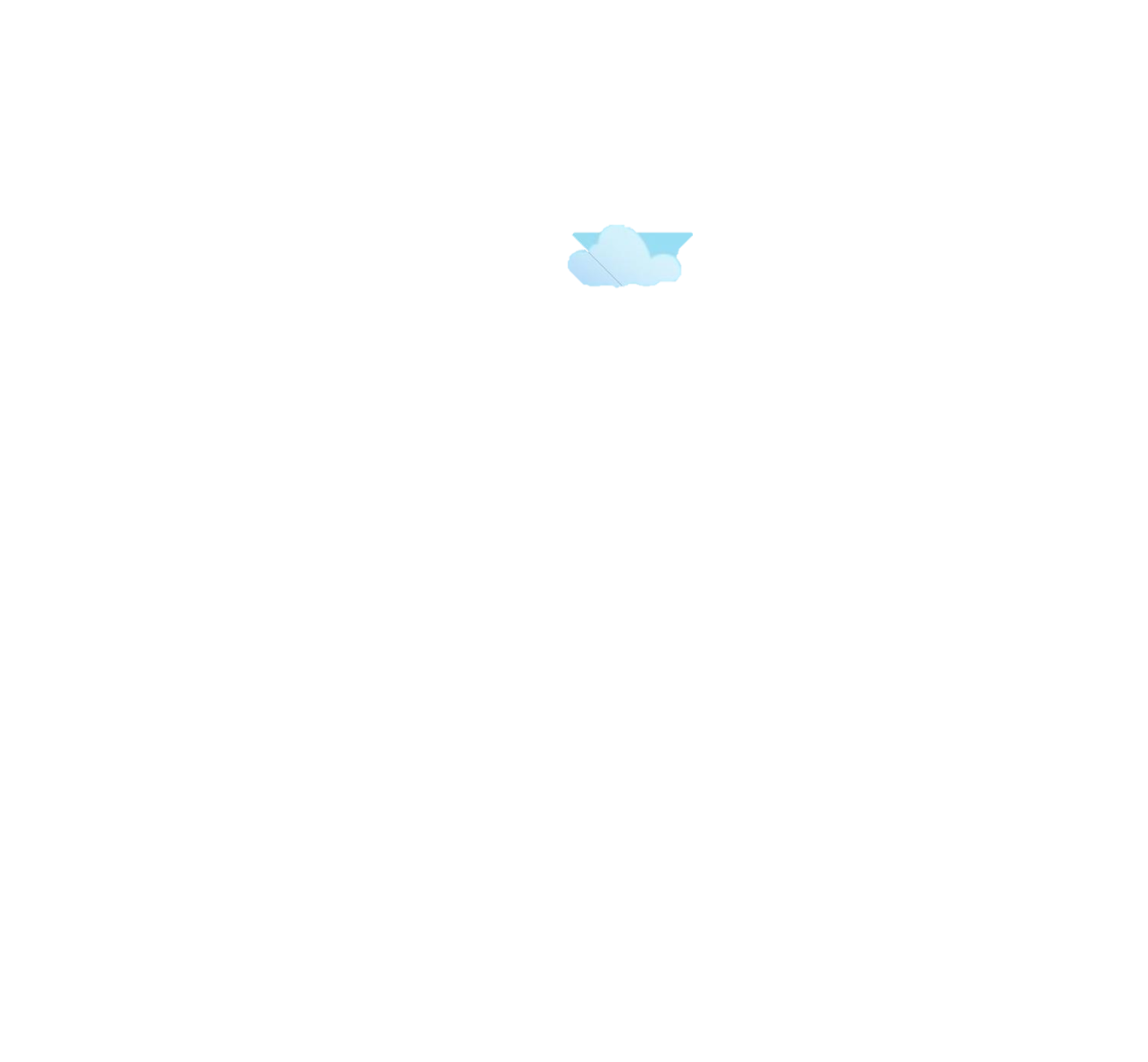 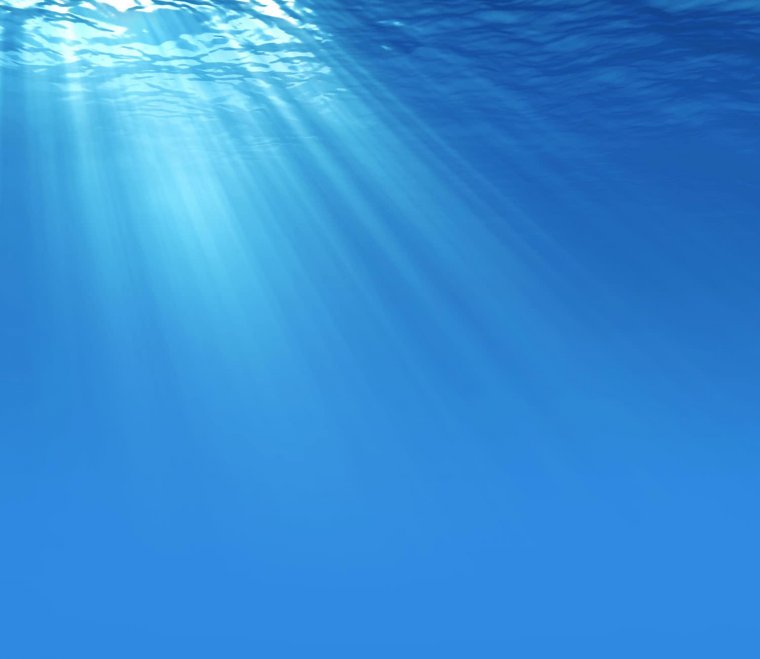 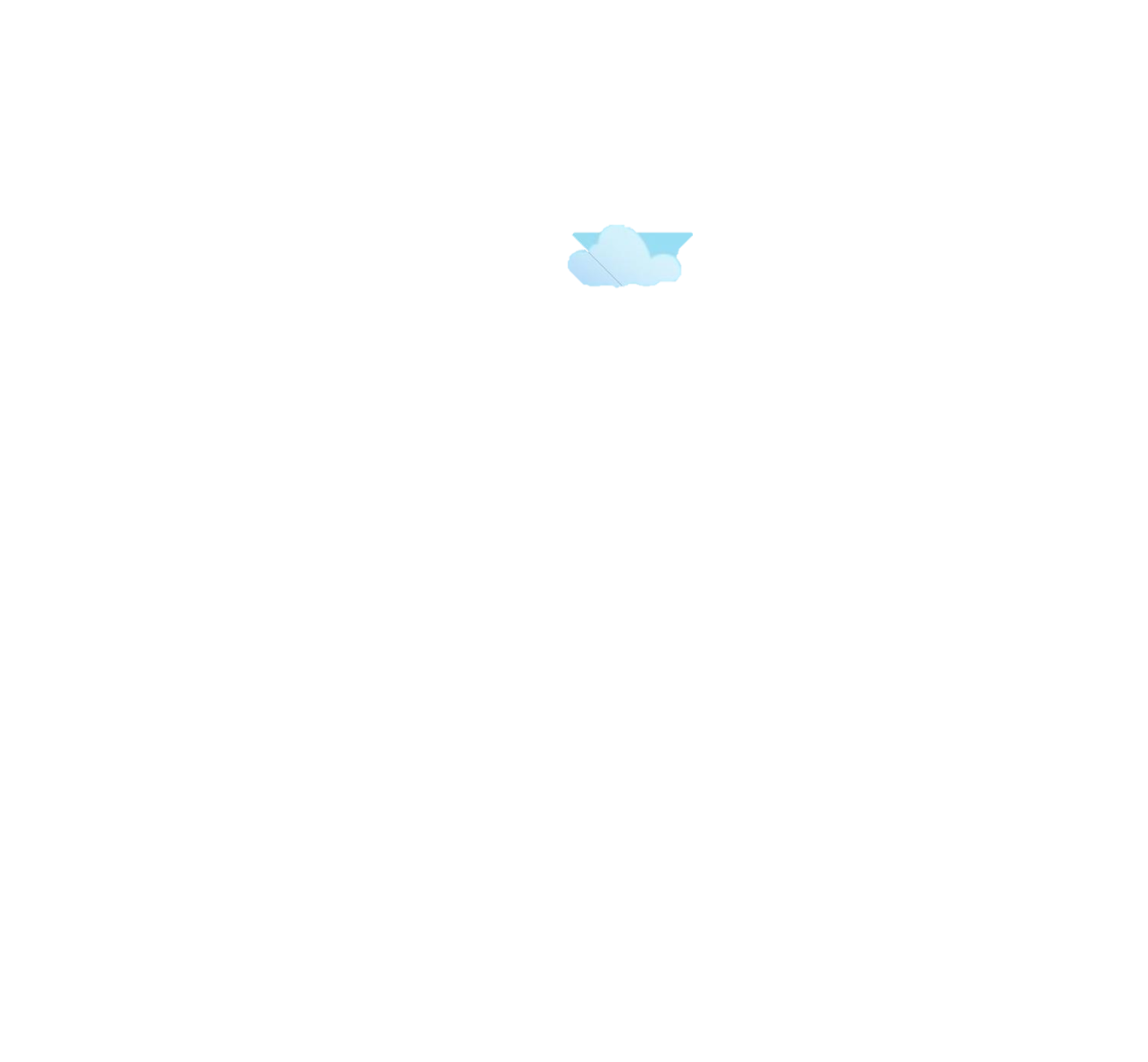 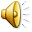 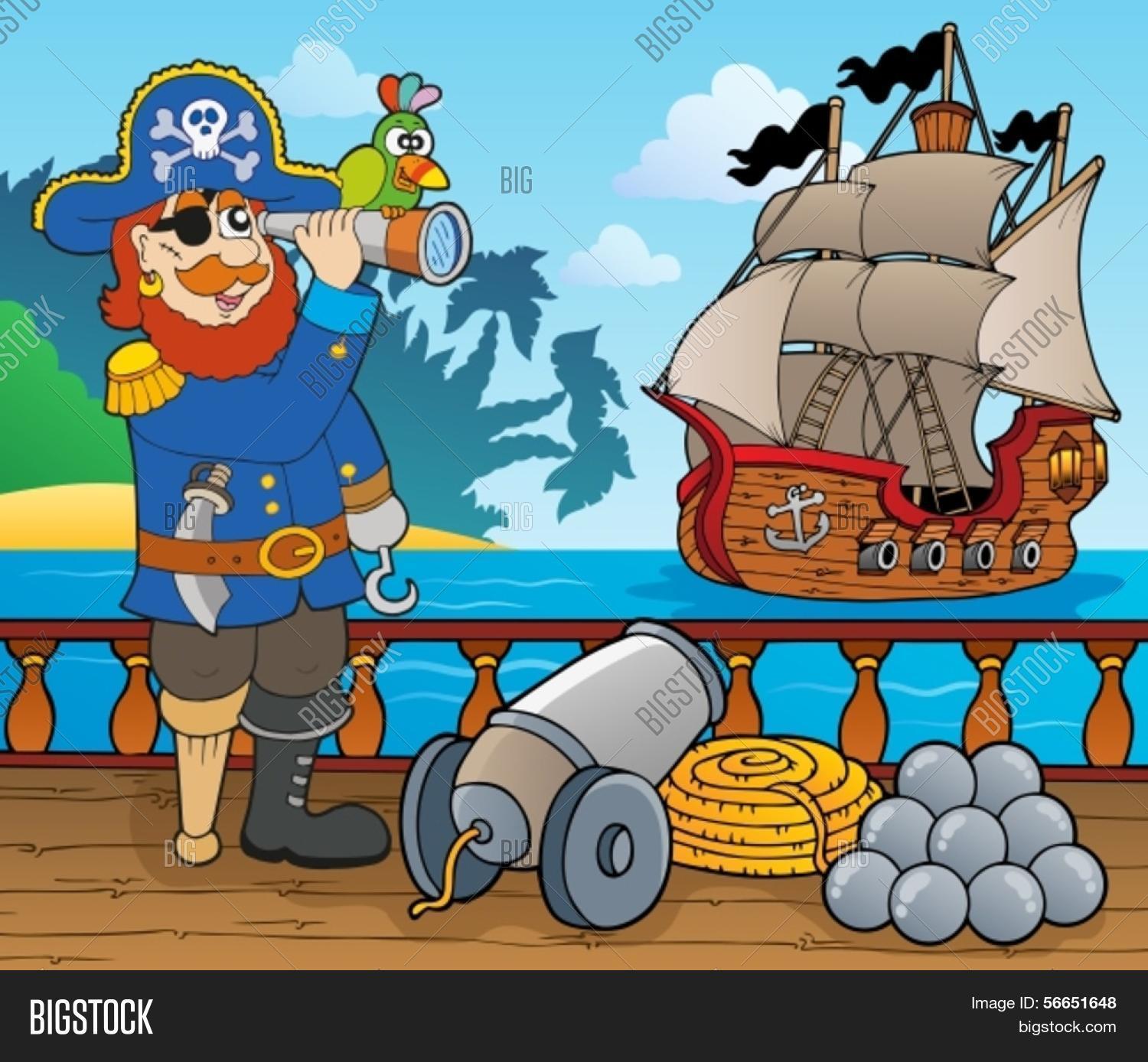 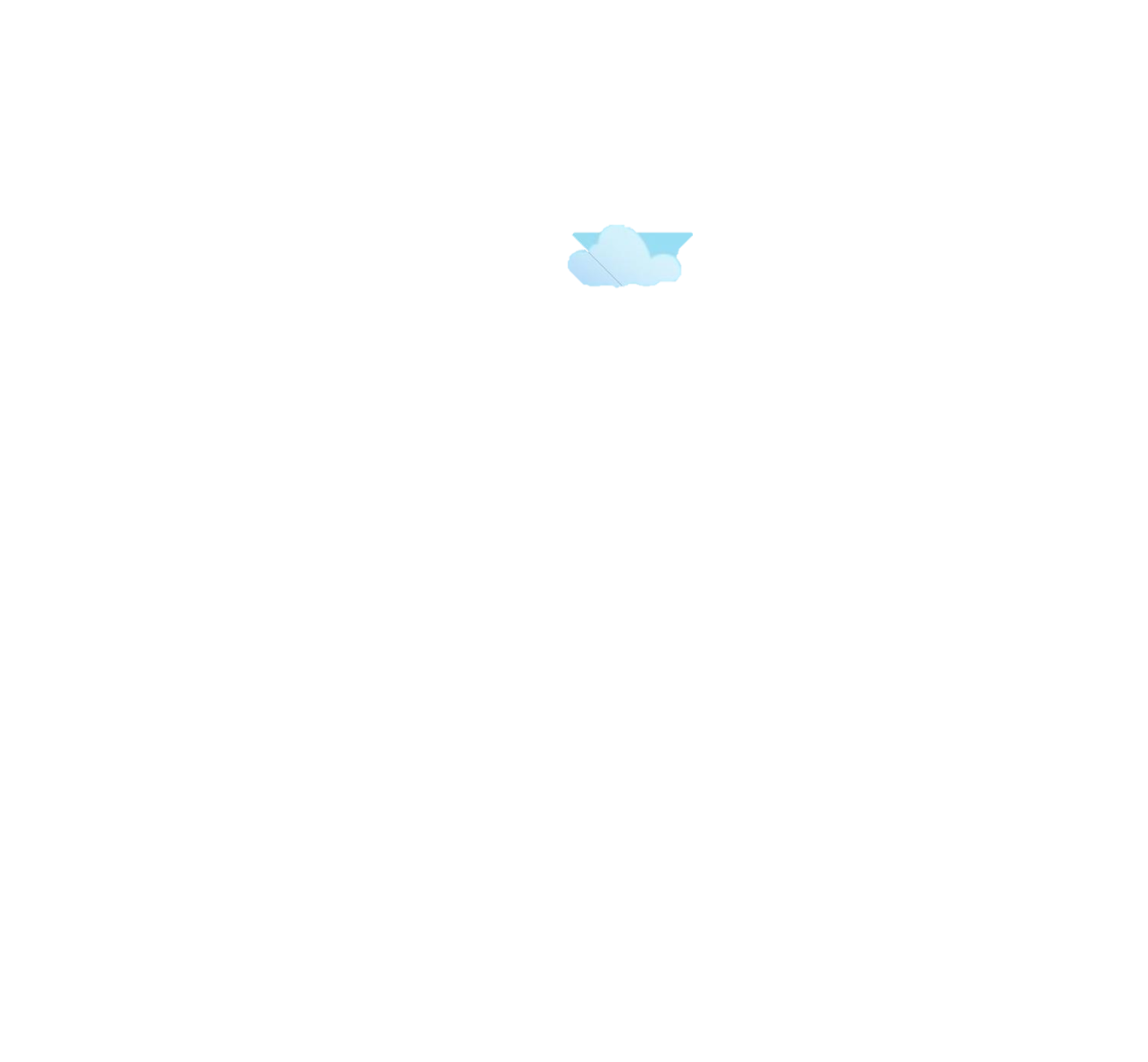 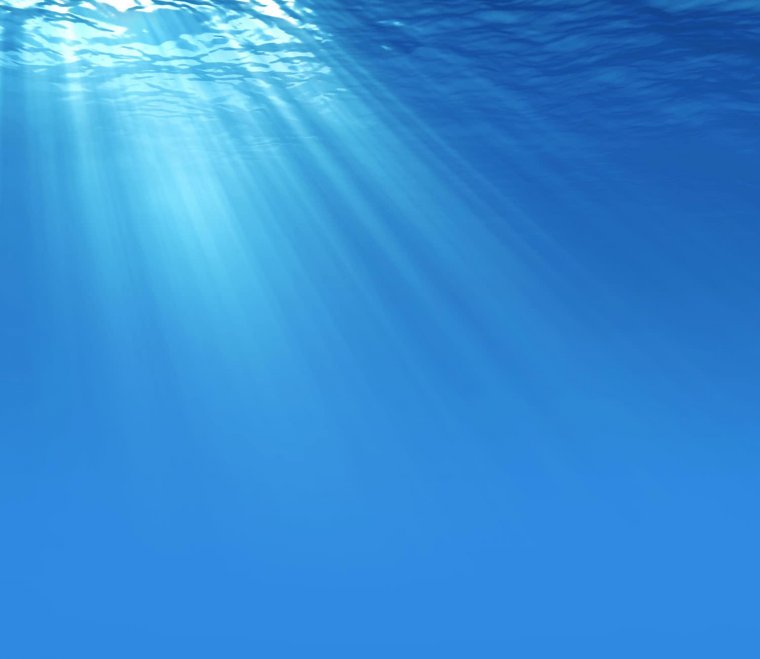 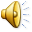 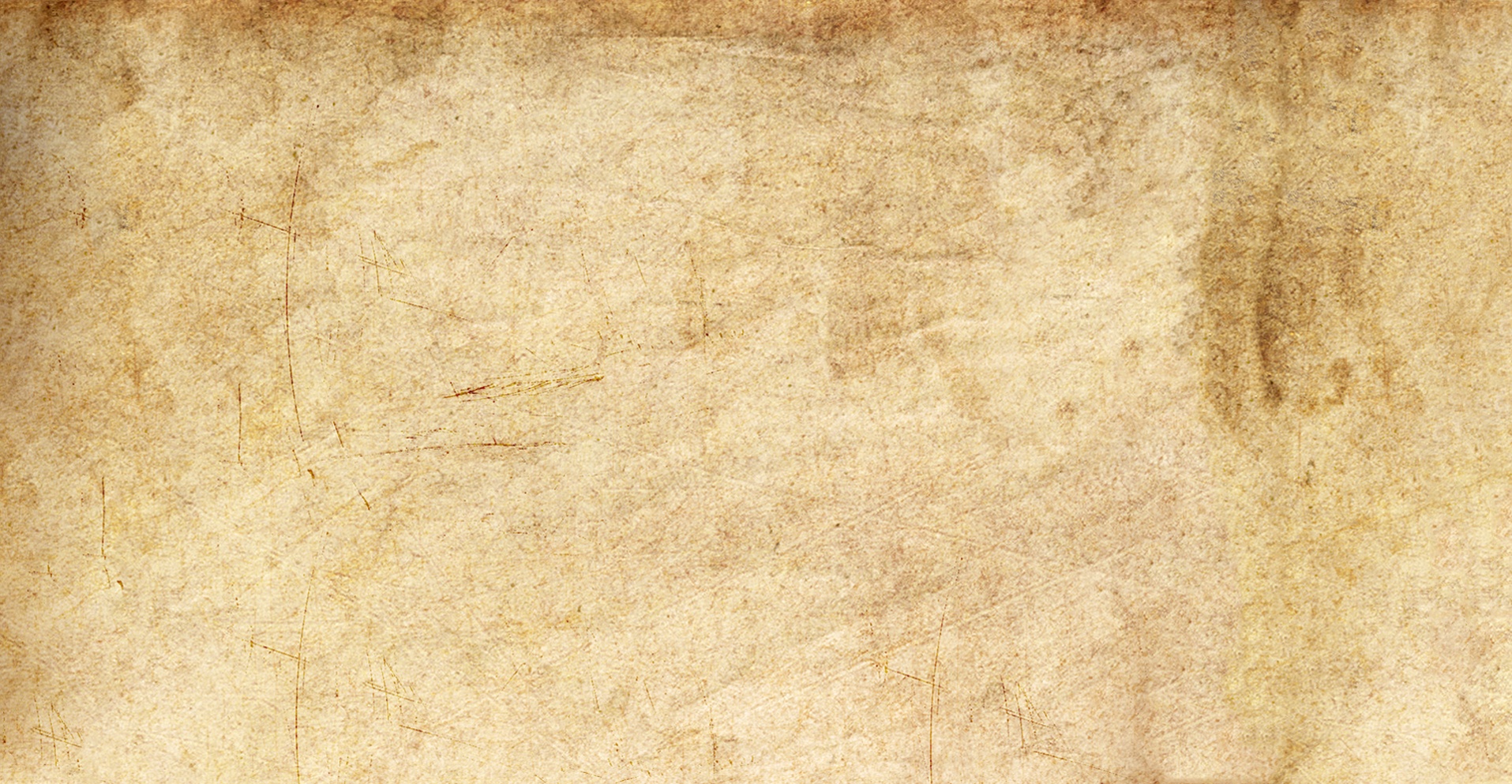 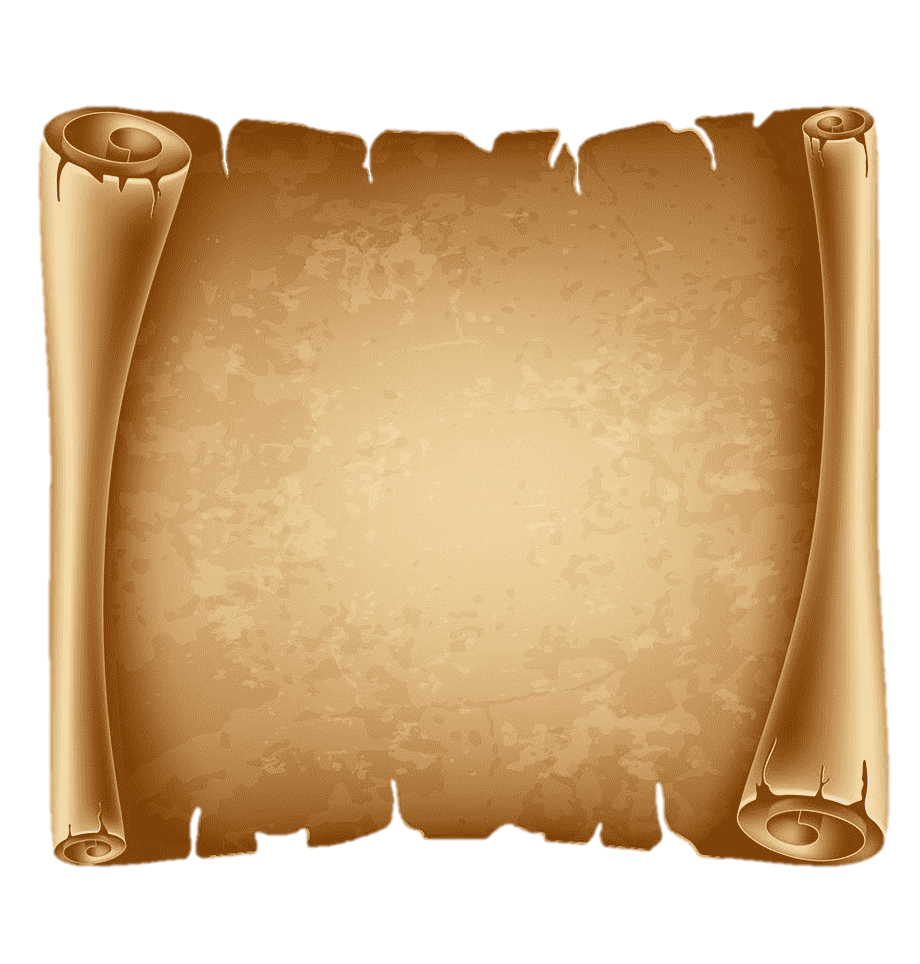 Карта путешествия
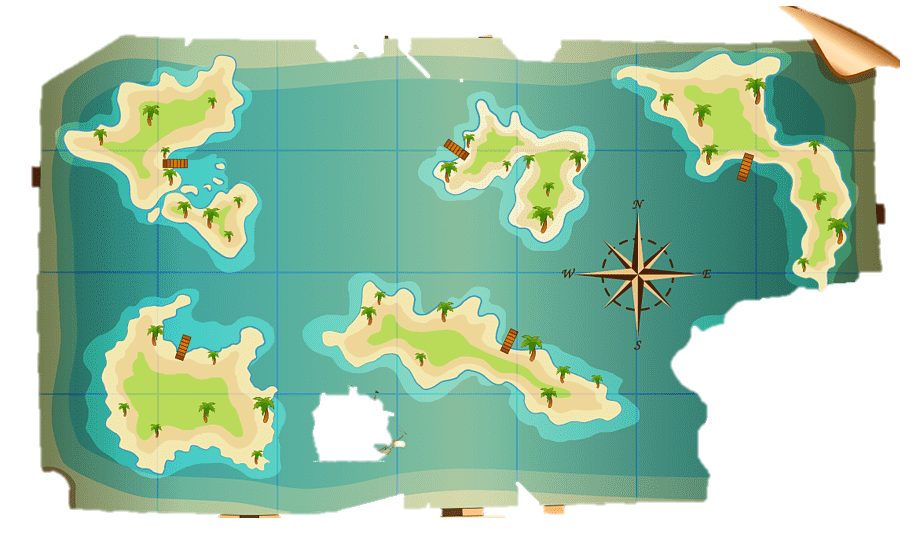 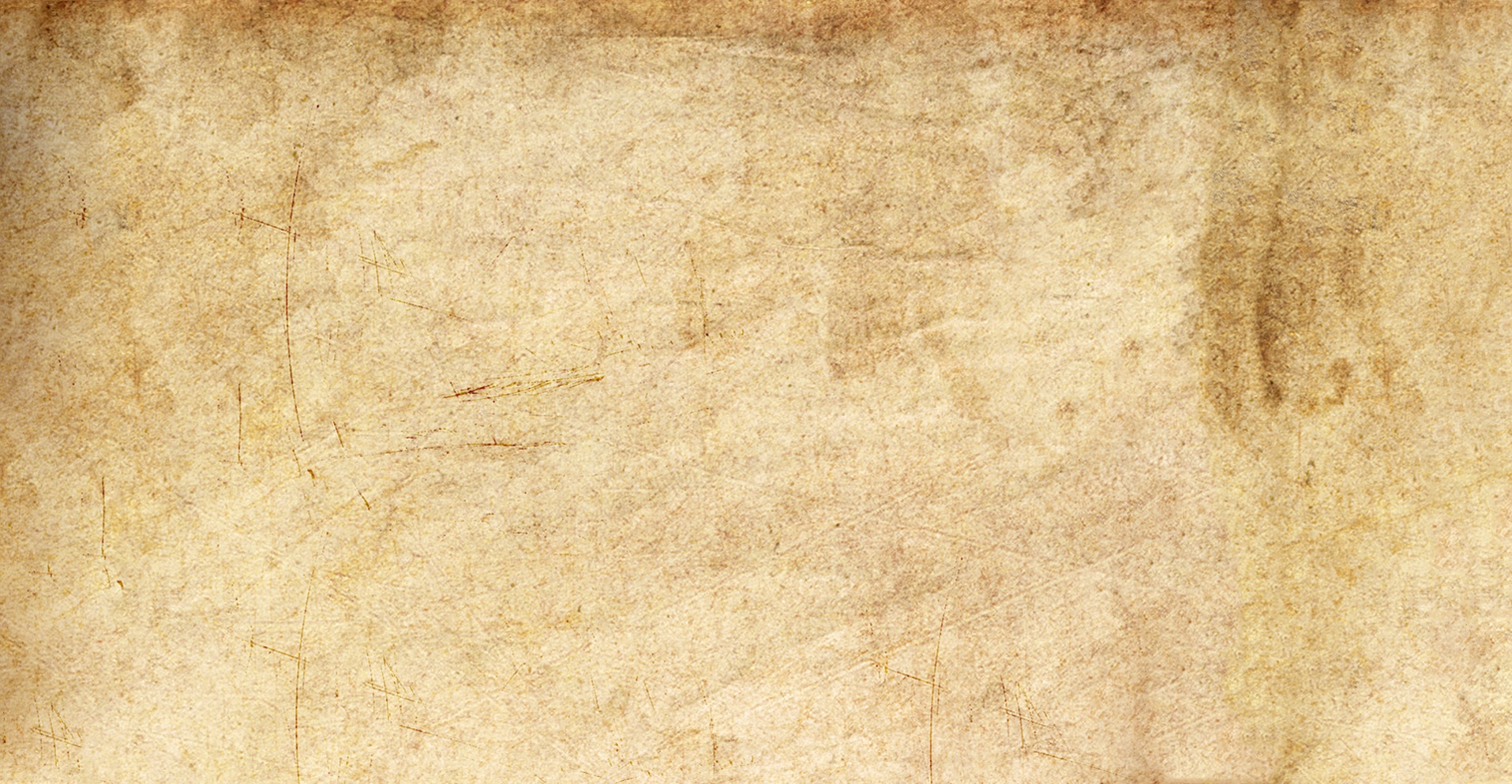 Бермудский треугольник
Остров сокровищ
Порт «Школа»
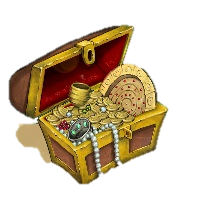 - - - - - - - - - - - - - - - - - -
- - - - - - - - - - - - - -
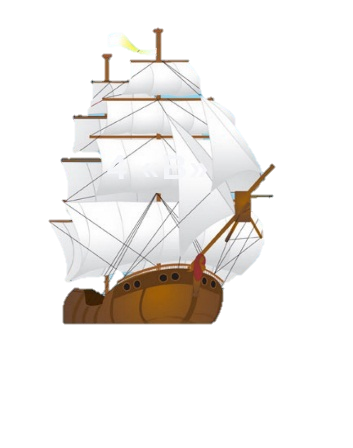 - - - - - - - - - -- -
- - - - - - - - - - -  -
- - -- -  -
- - - - - --- -
Остров здоровья
- - - - - - - - - - - -
- - - - - - -
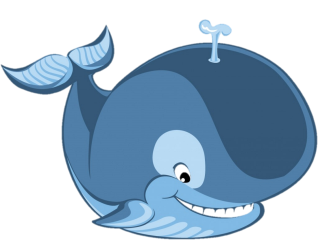 Остров животных
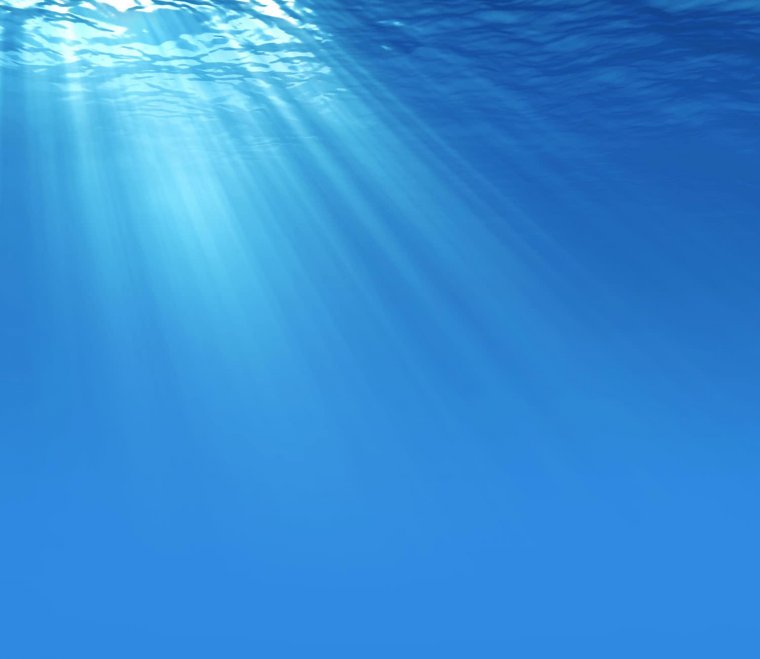 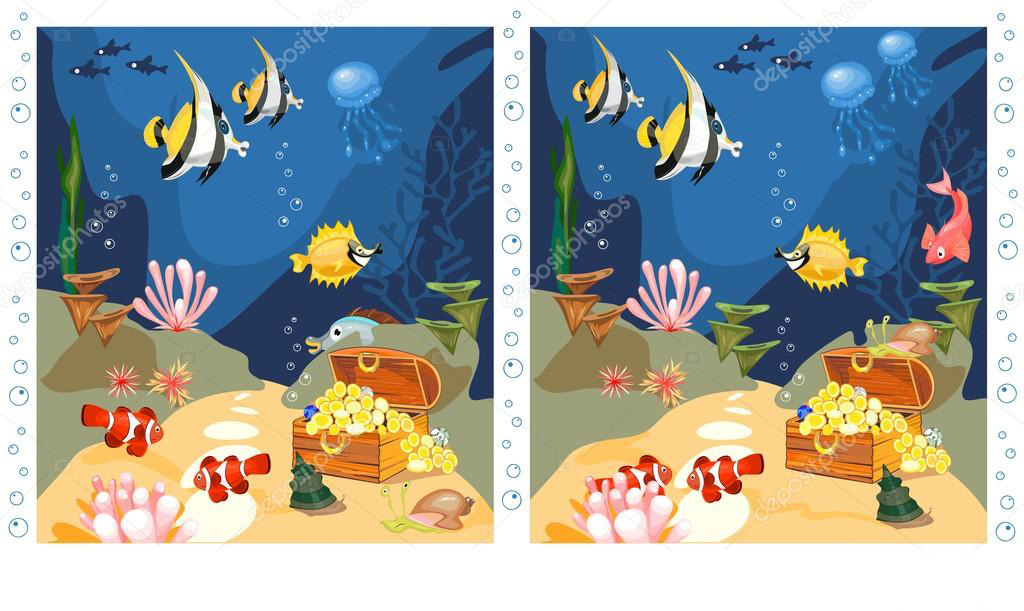 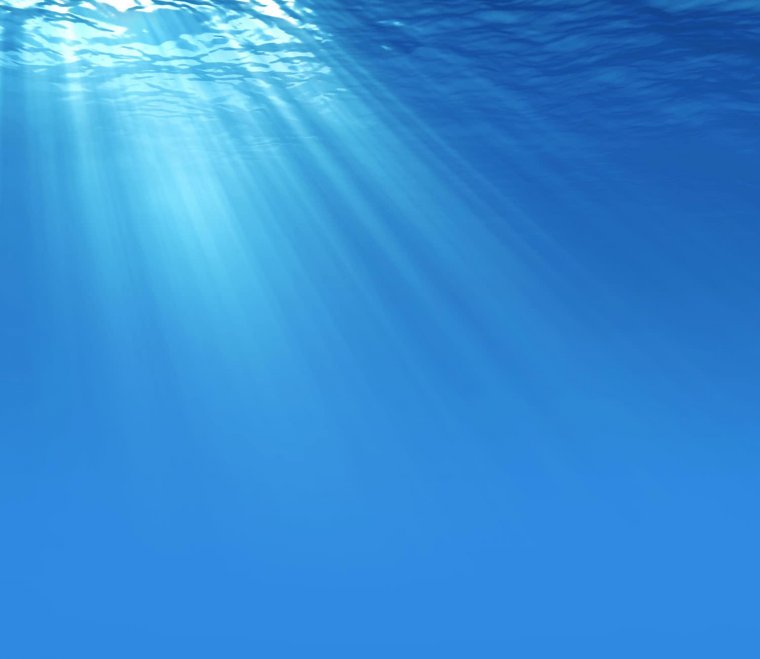 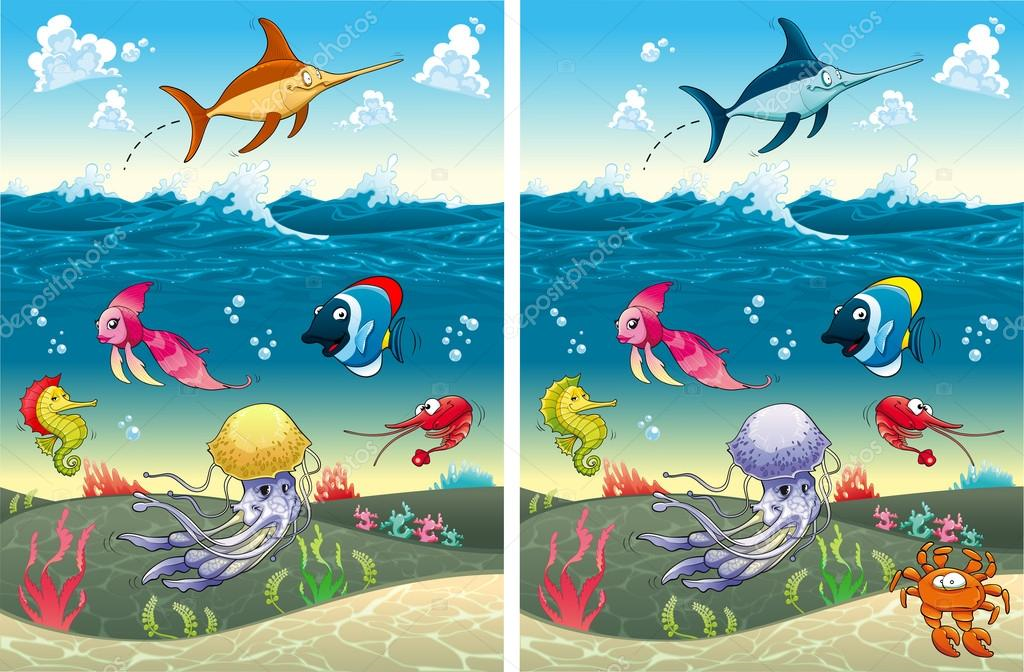 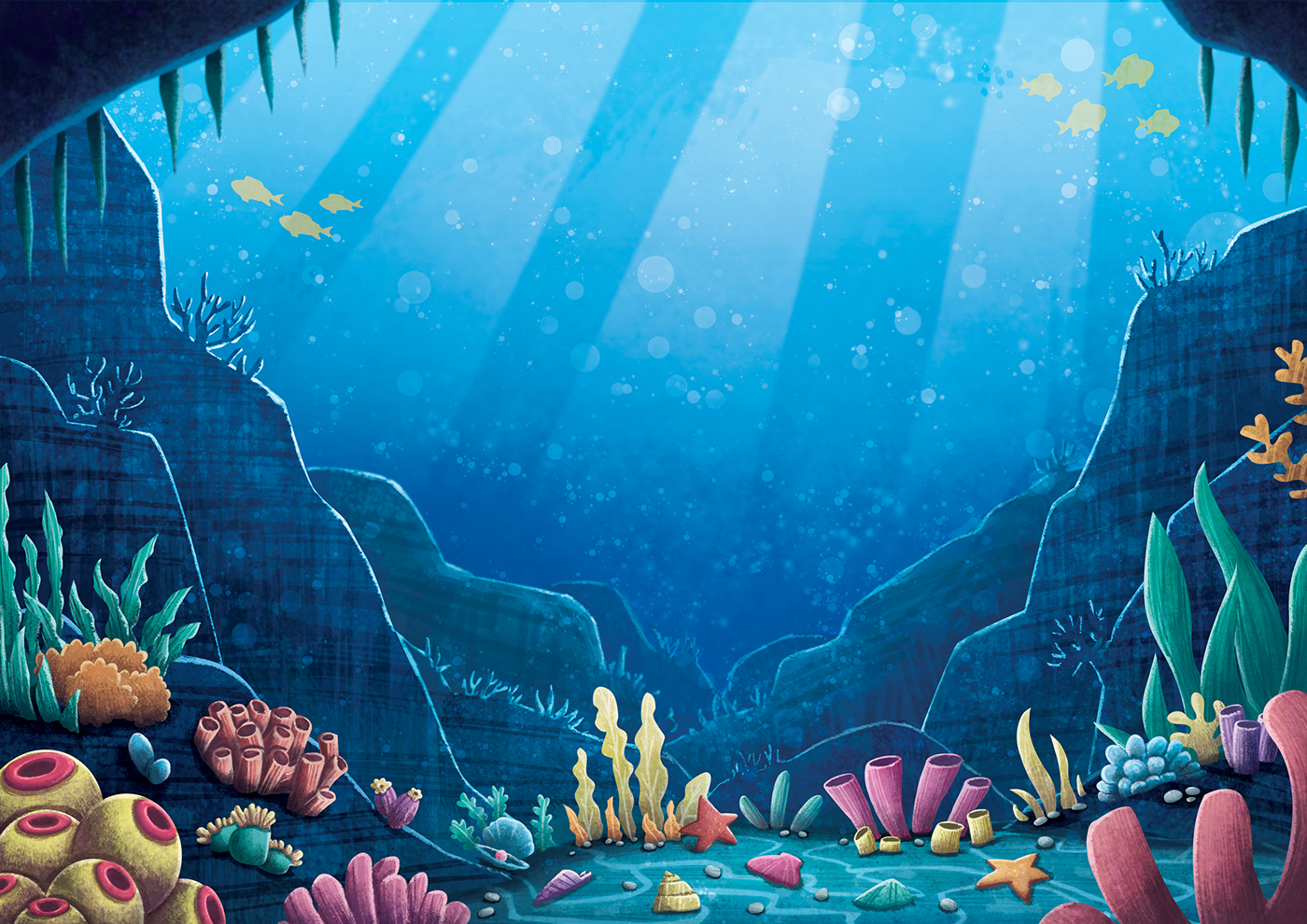 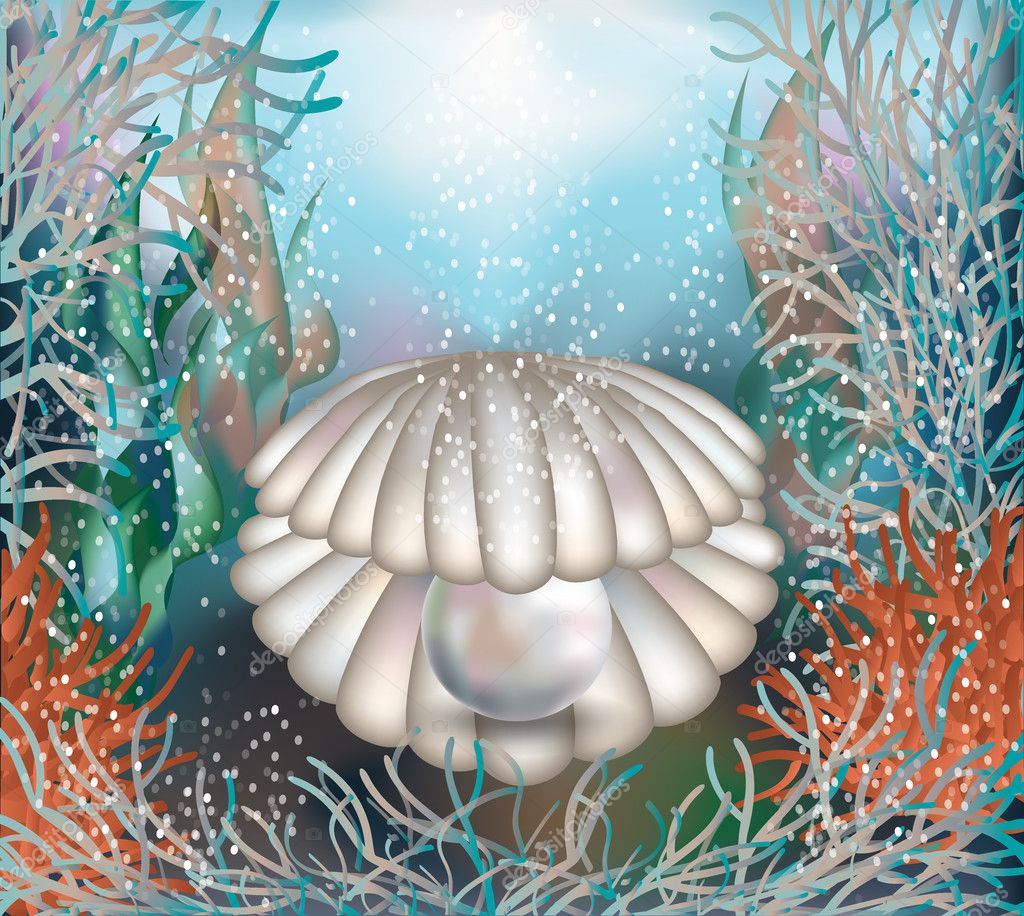 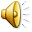 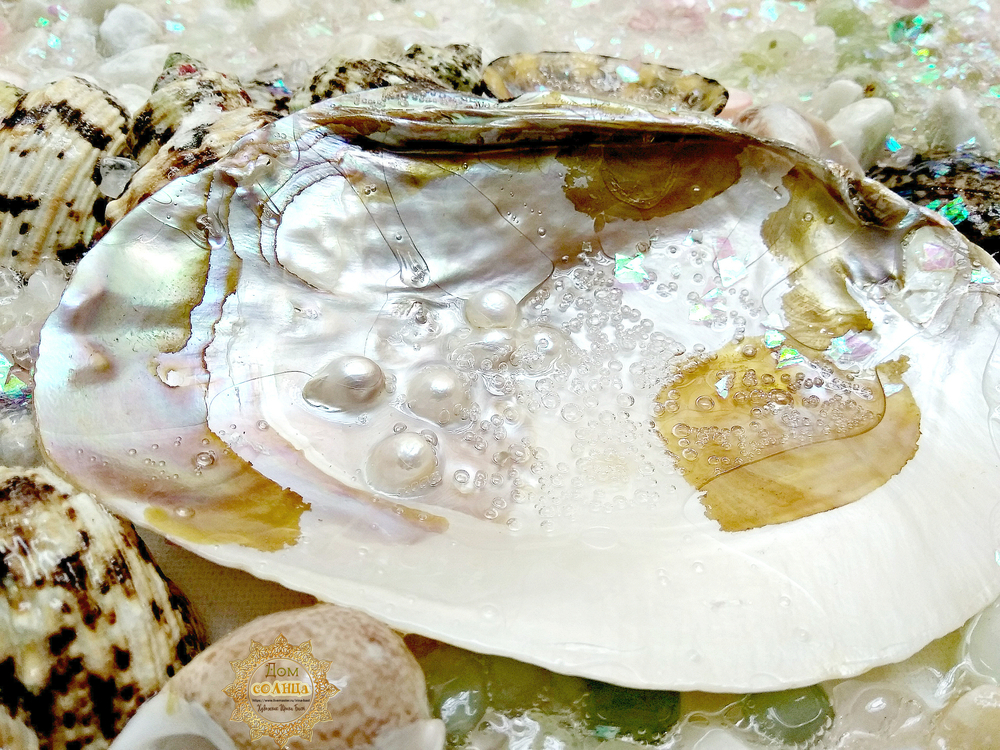 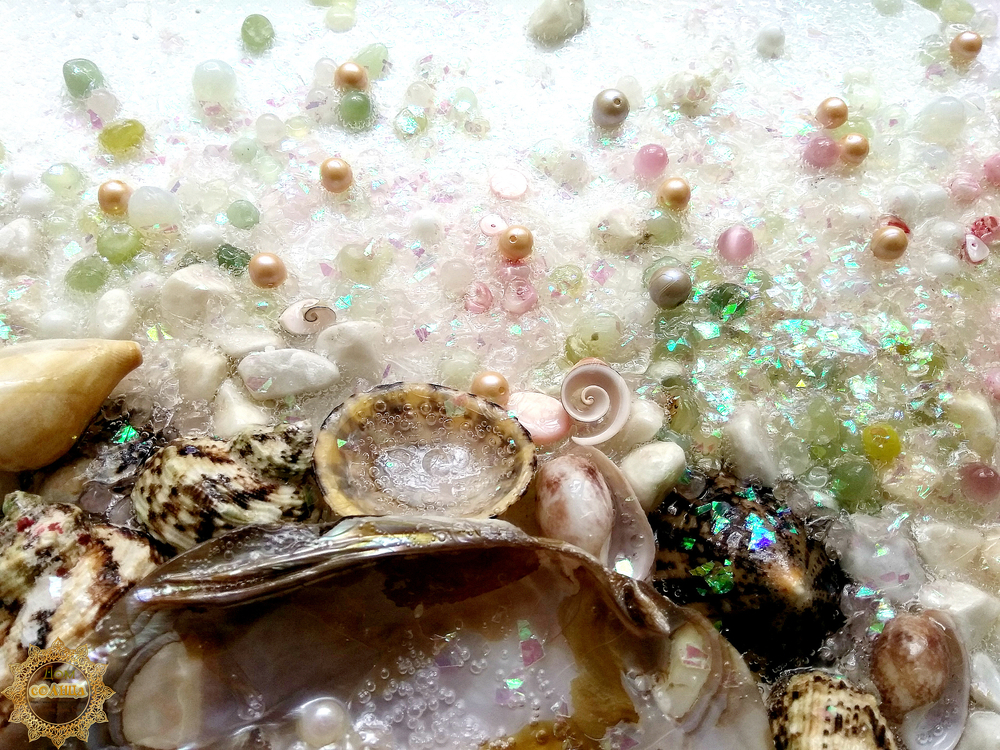 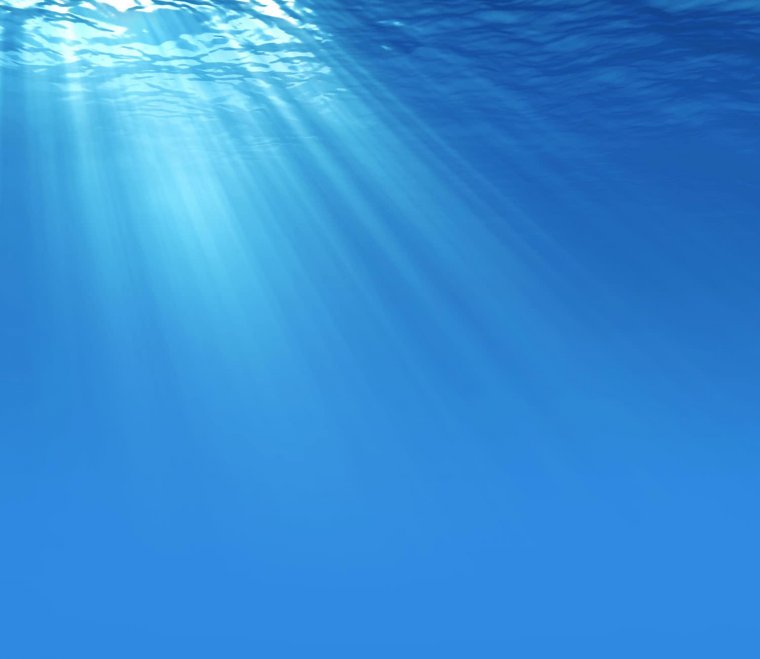 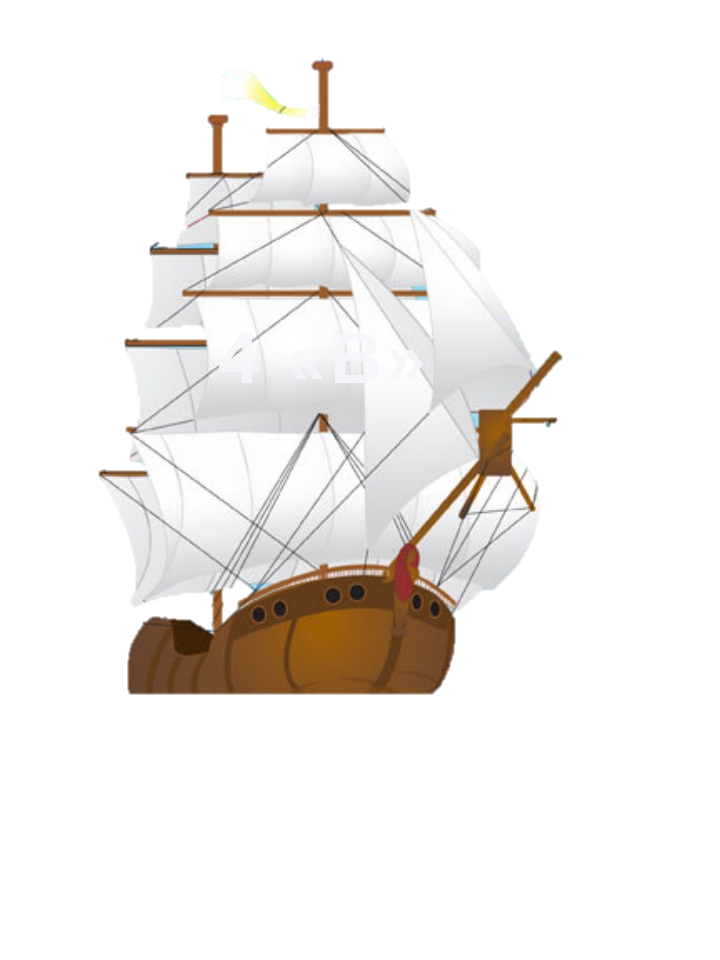 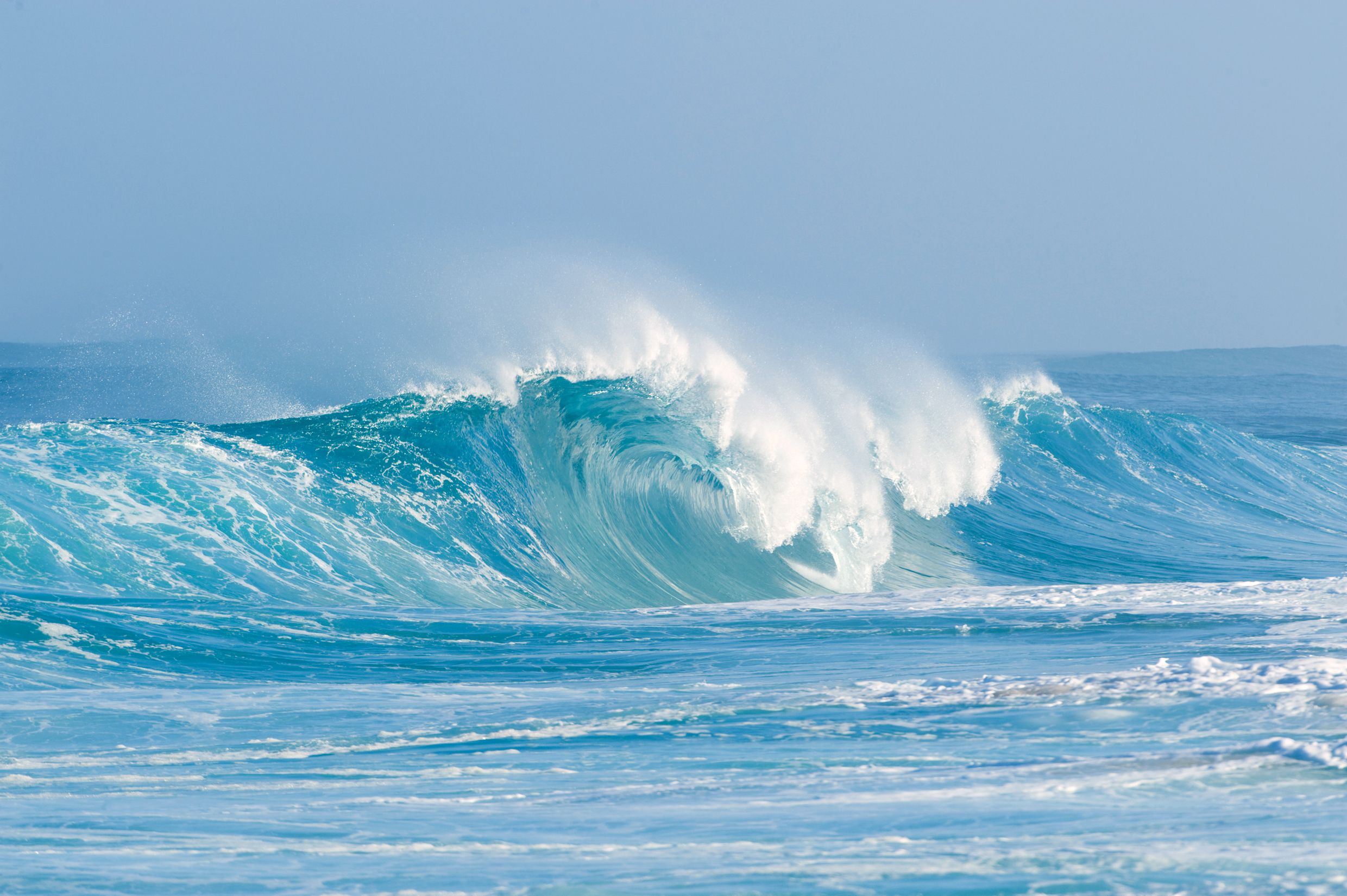 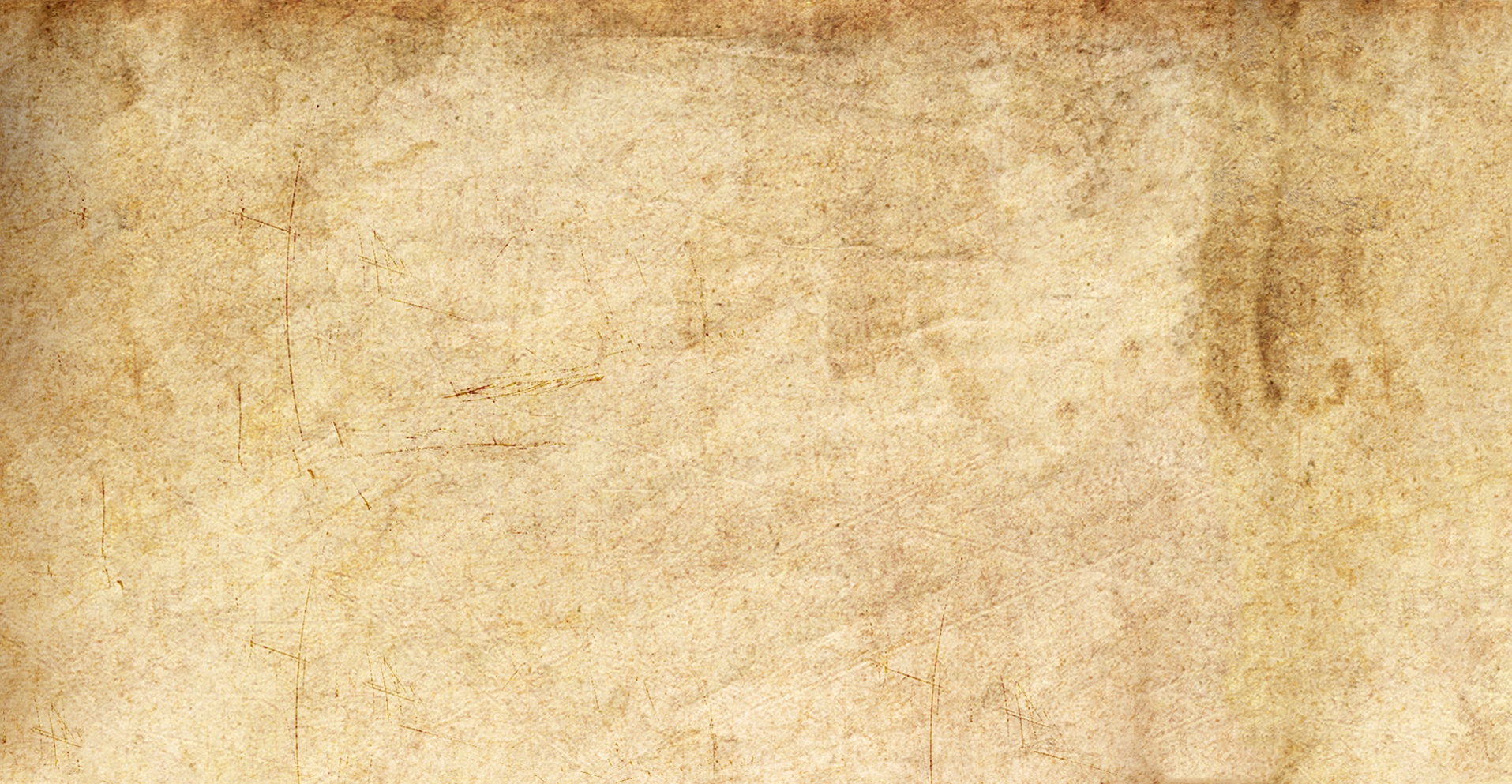 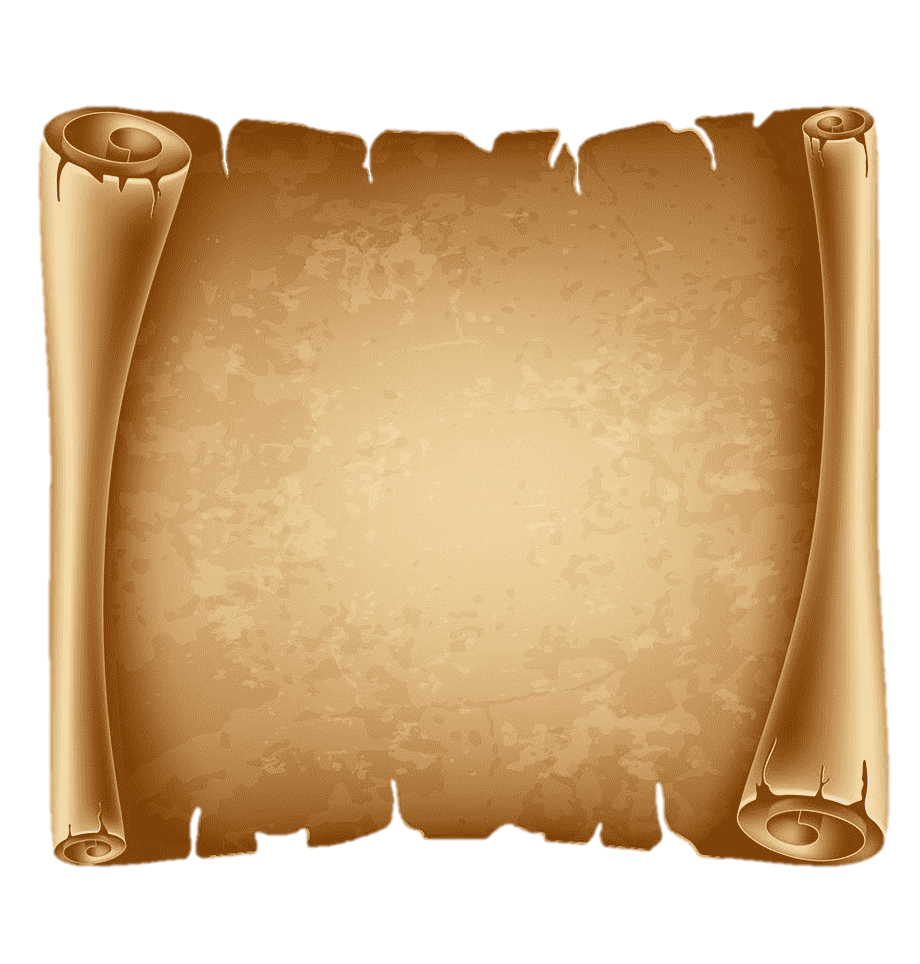 Карта путешествия
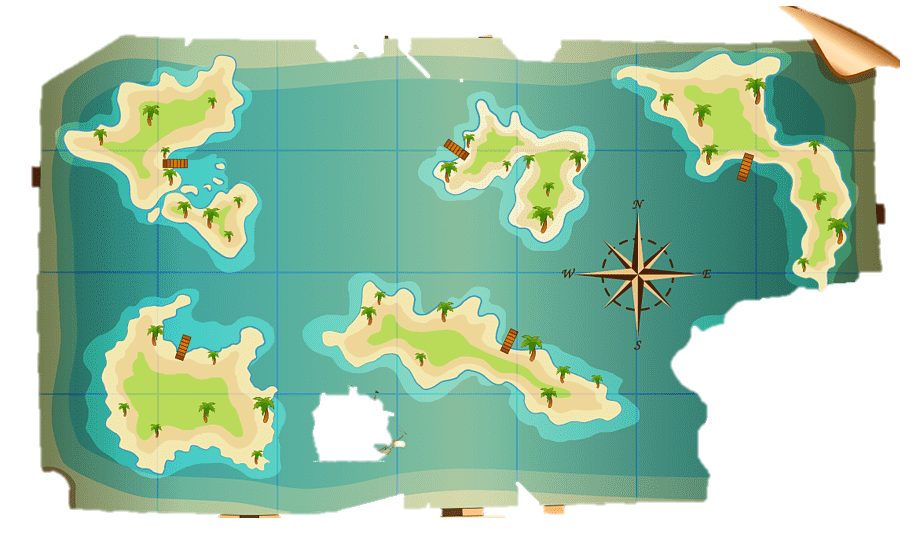 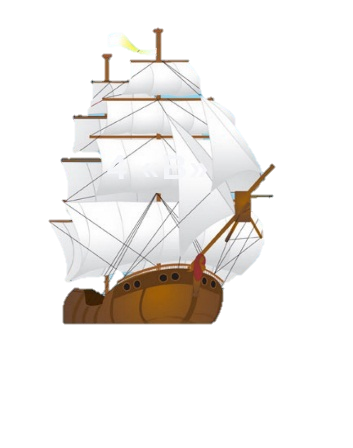 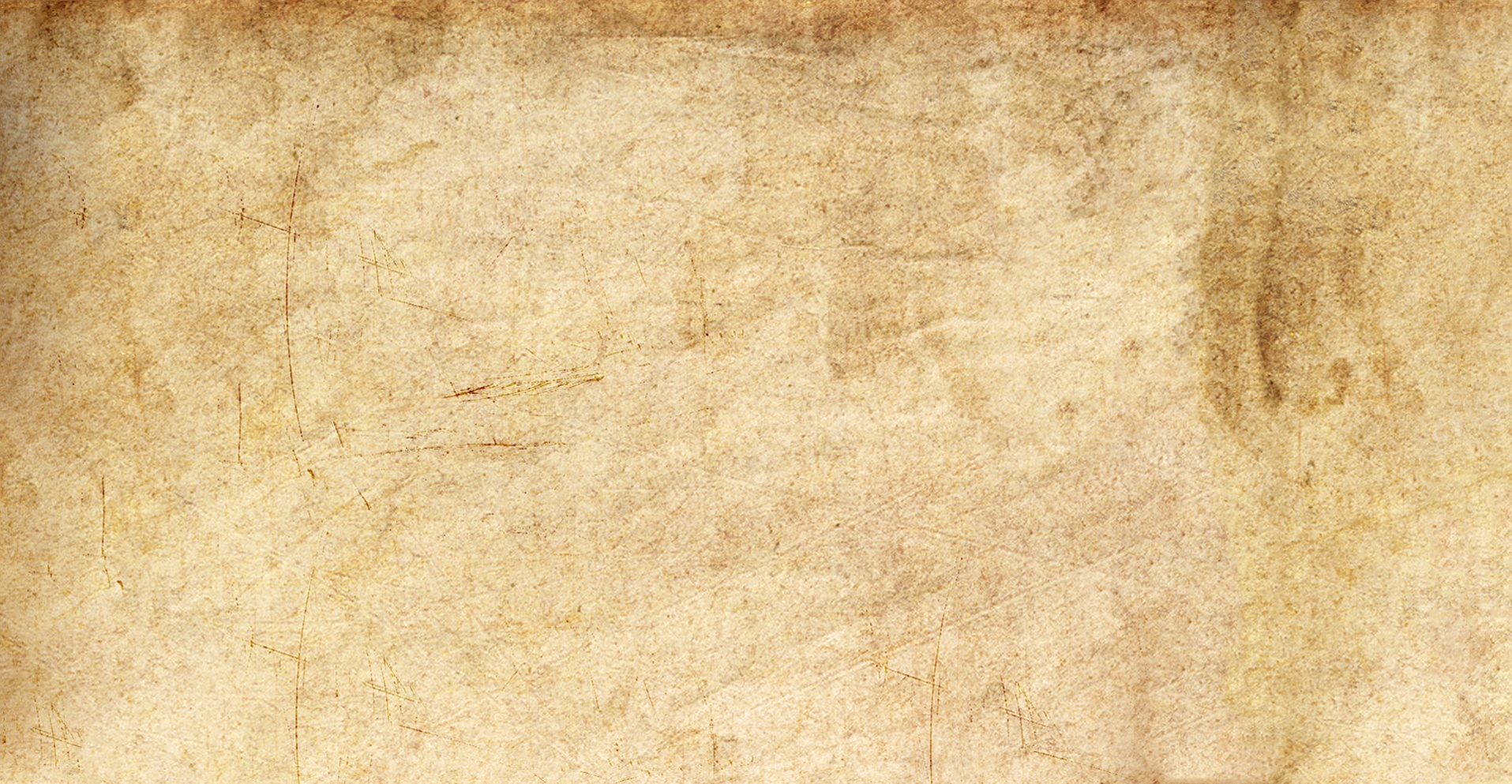 Бермудский треугольник
Остров сокровищ
Порт «Школа»
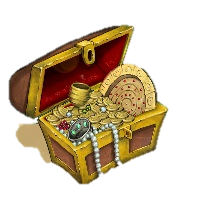 - - - - - - - - - - - - - - - - - -
- - - - - - - - - - - - - -
- - - - - - - - - -- -
- - - - - - - - - - -  -
- - -- -  -
- - - - - --- -
Остров здоровья
- - - - - - - - - - - -
- - - - - - -
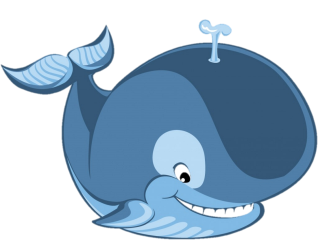 Остров животных
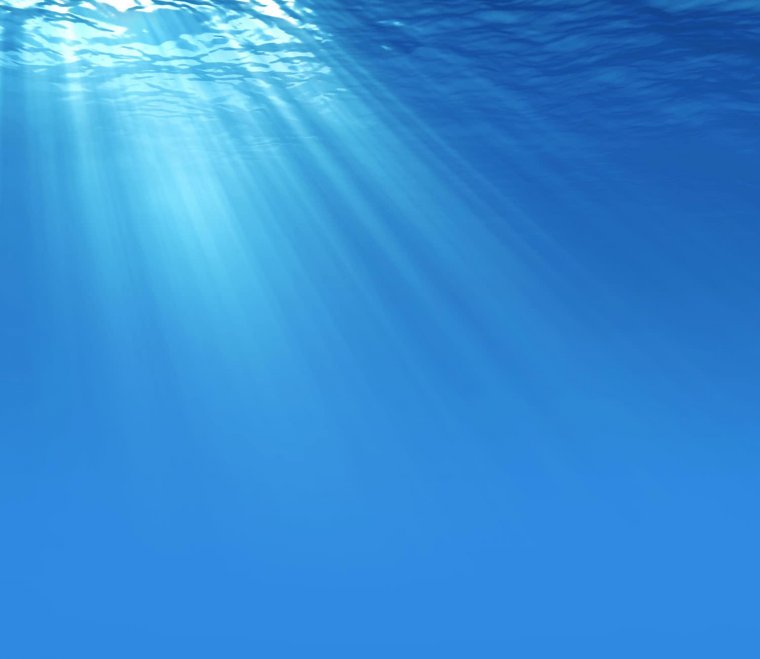 Если вам было интересно на занятие, то раскрасьте флажок зелёным цветом.
А если вам было скучно и показались трудными задания, то красным цветом.
Спасибо за внимание!